Autoencoders
David Dohan
Unsupervised Deep Learning
So far: supervised models
Multilayer perceptrons (MLP)
Convolutional NN (CNN)
Up next: unsupervised models
Autoencoders (AE)
Deep Boltzmann Machines (DBM)
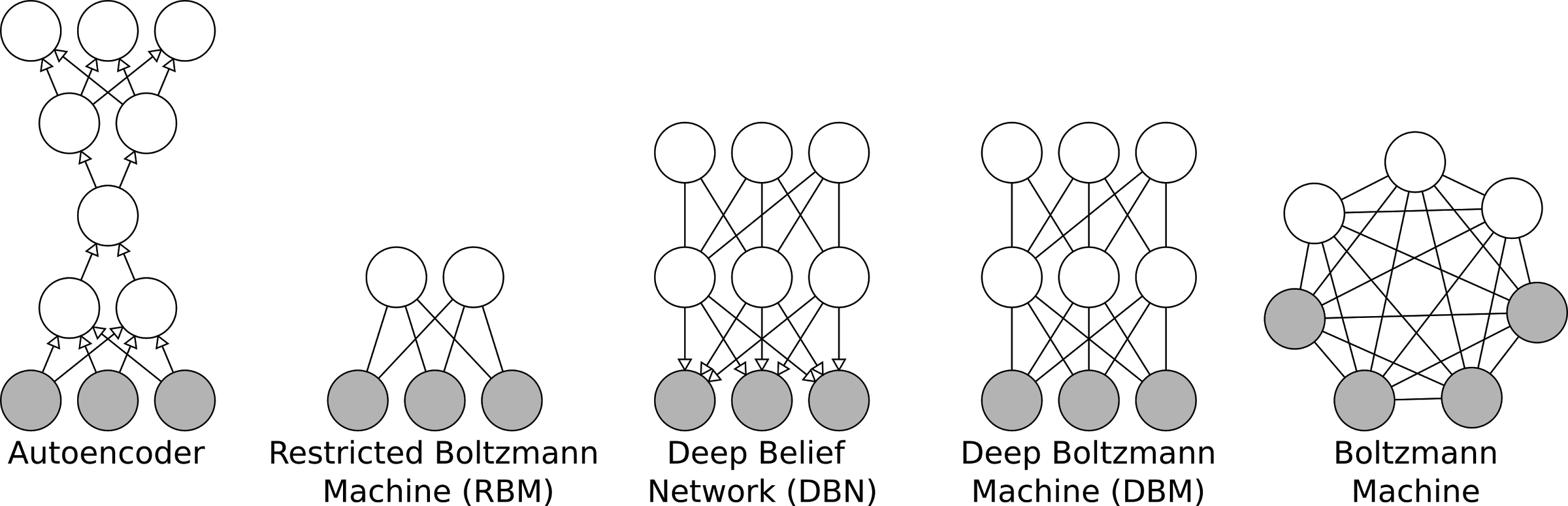 The Goal
Build high-level representations from large unlabeled datasets

Feature learning

Dimensionality reduction

A good representation may be:
Compressed
Sparse
Robust
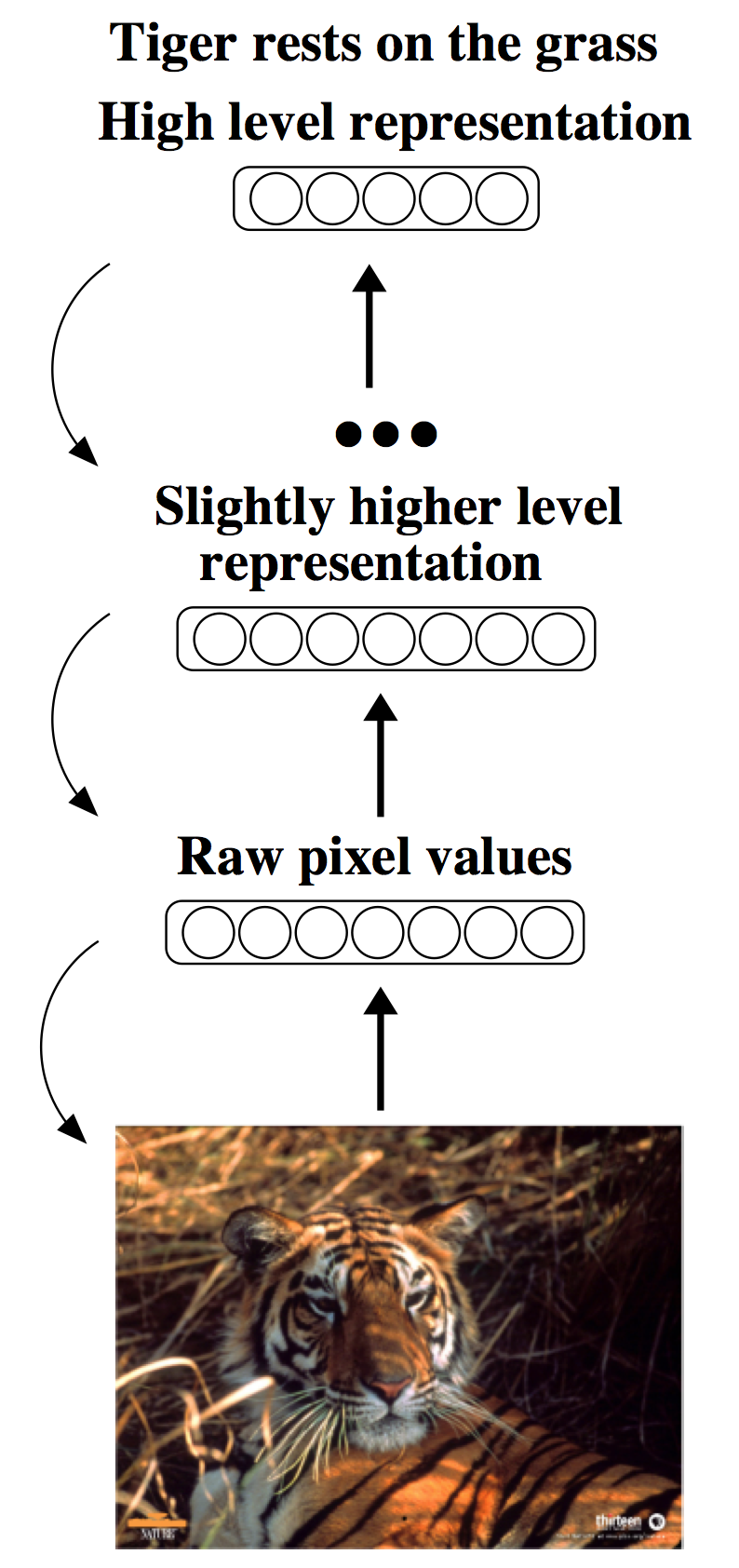 [Speaker Notes: Feature learning - use with other classifiers]
Hierarchical Representation
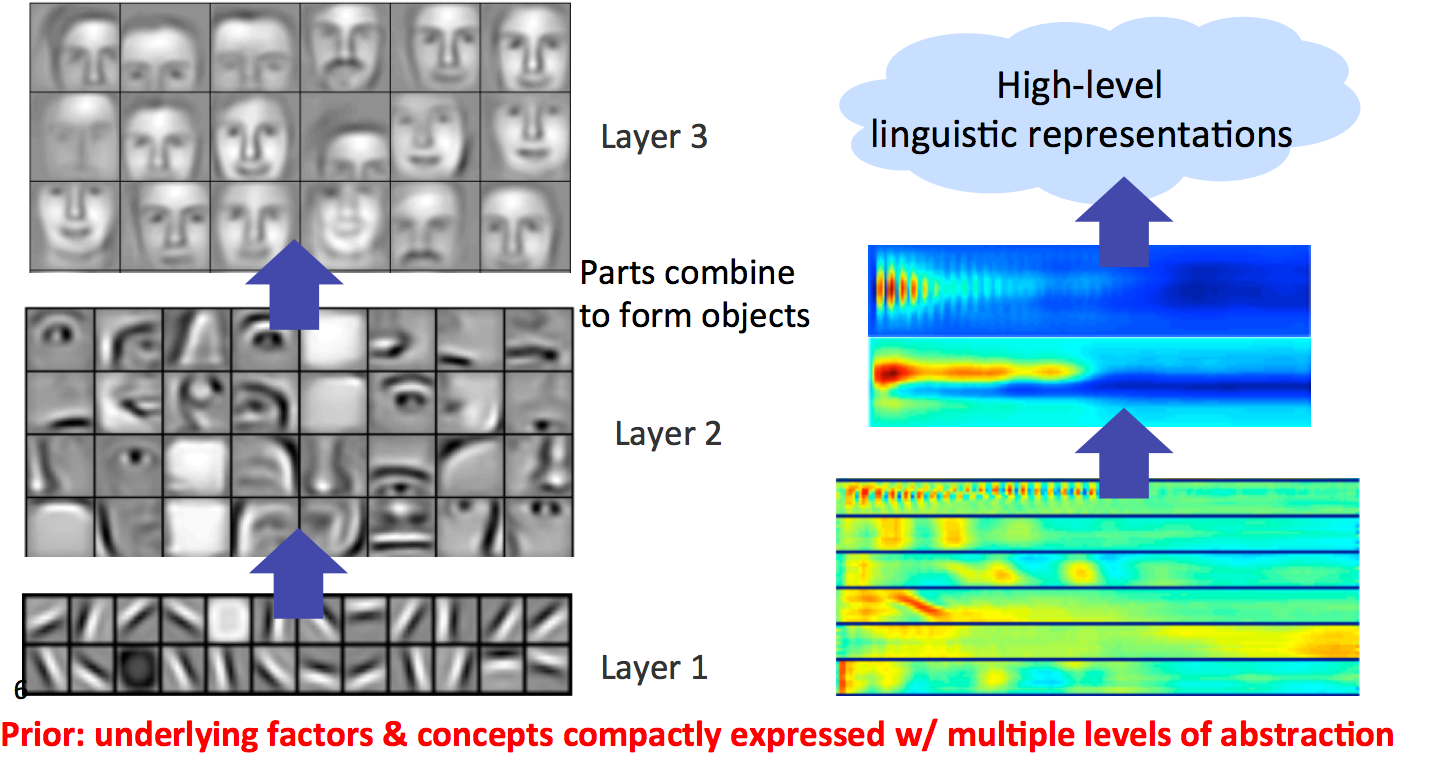 The Goal
Uncover implicit structure in unlabeled data

Use labelled data to finetune the learned representation
Better initialization for traditional backpropagation
Semi-supervised learning
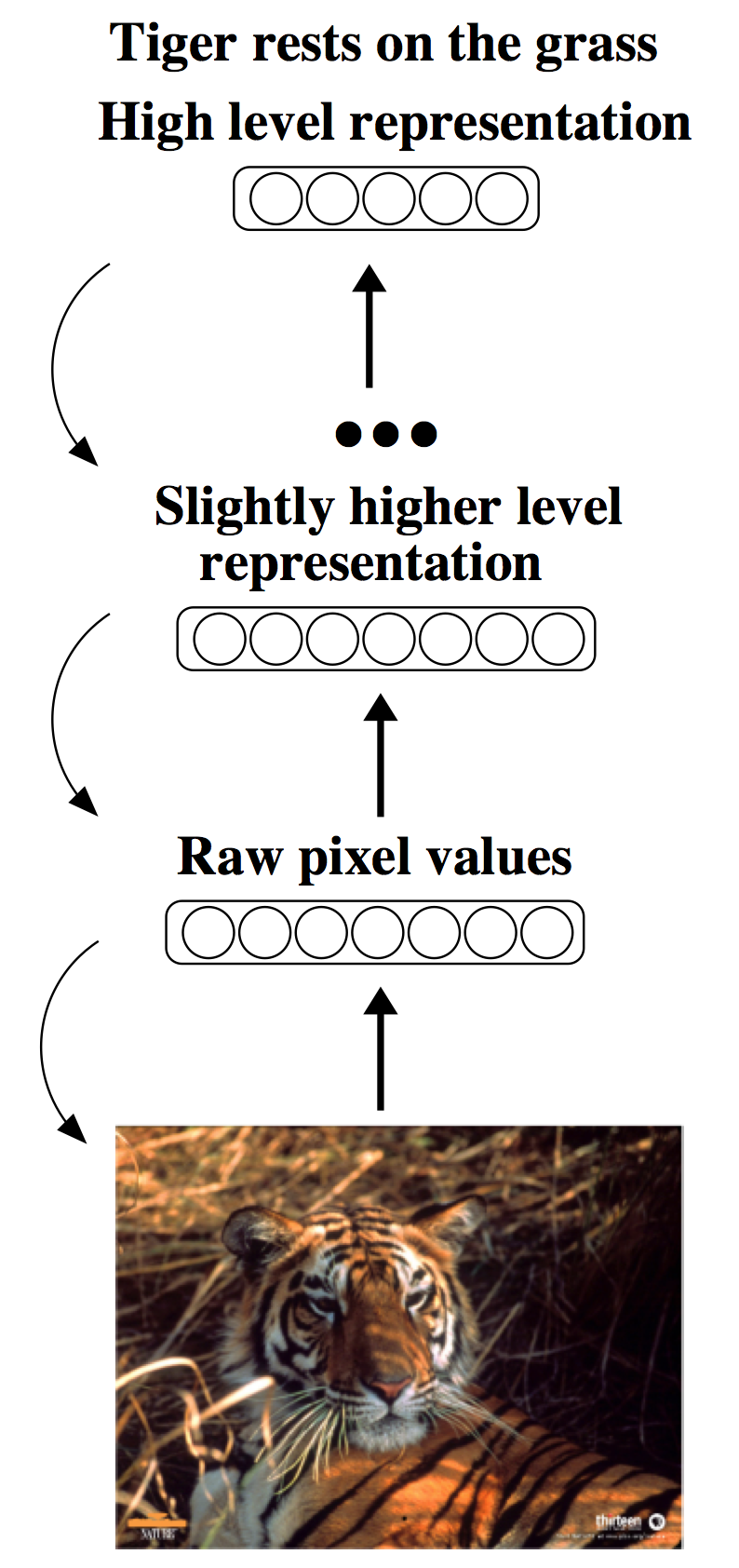 [Speaker Notes: Feature learning - use with other classifiers]
Manifold Hypothesis
Realistic data clusters along a manifold
Natural images v. static
Discovering a manifold, assigning coordinate system to it
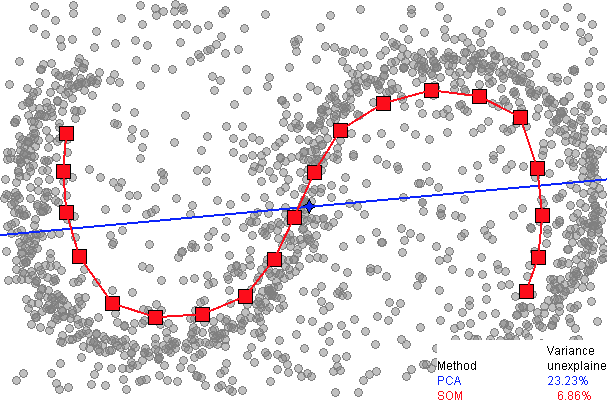 Manifold Hypothesis
Realistic data clusters along a manifold
Natural images v. static
Discovering a manifold, assigning coordinate system to it
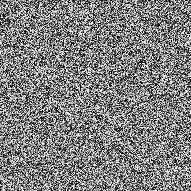 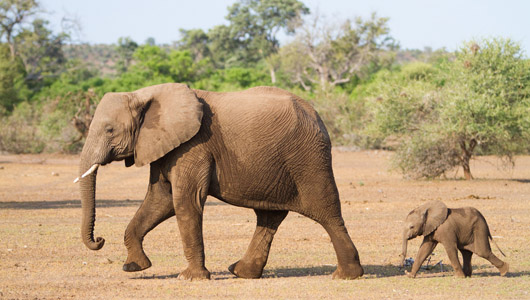 Principal Component Analysis
Reduce dimensions by keeping directions of most variance
Direction of first principal component i.e. direction of greatest variance
Principal Component Analysis
Given N x d data matrix X, want to project using largest m components

Zero mean columns of X
Calculate SVD of X = UΣV
Take W to be first m columns of V
Project data by Y = XW

Output Y is N x m matrix
Autoencoder Structure
Input, hidden, output layers
Learning encoder to and decoder from feature space
Information bottleneck
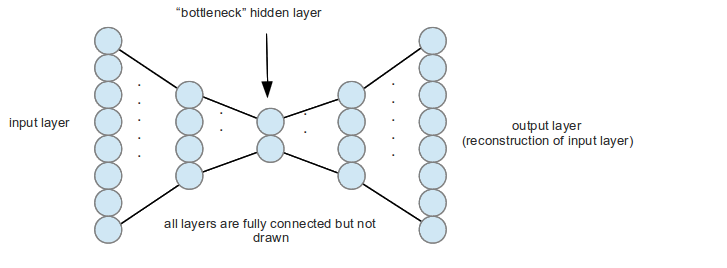 [Speaker Notes: Explain specgram]
Shallow Autoencoder
AE with 2 hidden layers
Try to make the output be the same as the input in a network with a central bottleneck.





The activities of the hidden units in the bottleneck form an efficient code. 
Similar to PCA if layers are linear
output vector
code
input vector
[Speaker Notes: If the hidden and output layers are linear, it will learn hidden units that are a linear function of the data and minimize the squared reconstruction error.
This is exactly what PCA does. 
The M hidden units will span the same space as the first M components found by PCA
Their weight vectors may not be orthogonal.
They will tend to have equal variances.]
Shallow Autoencoder
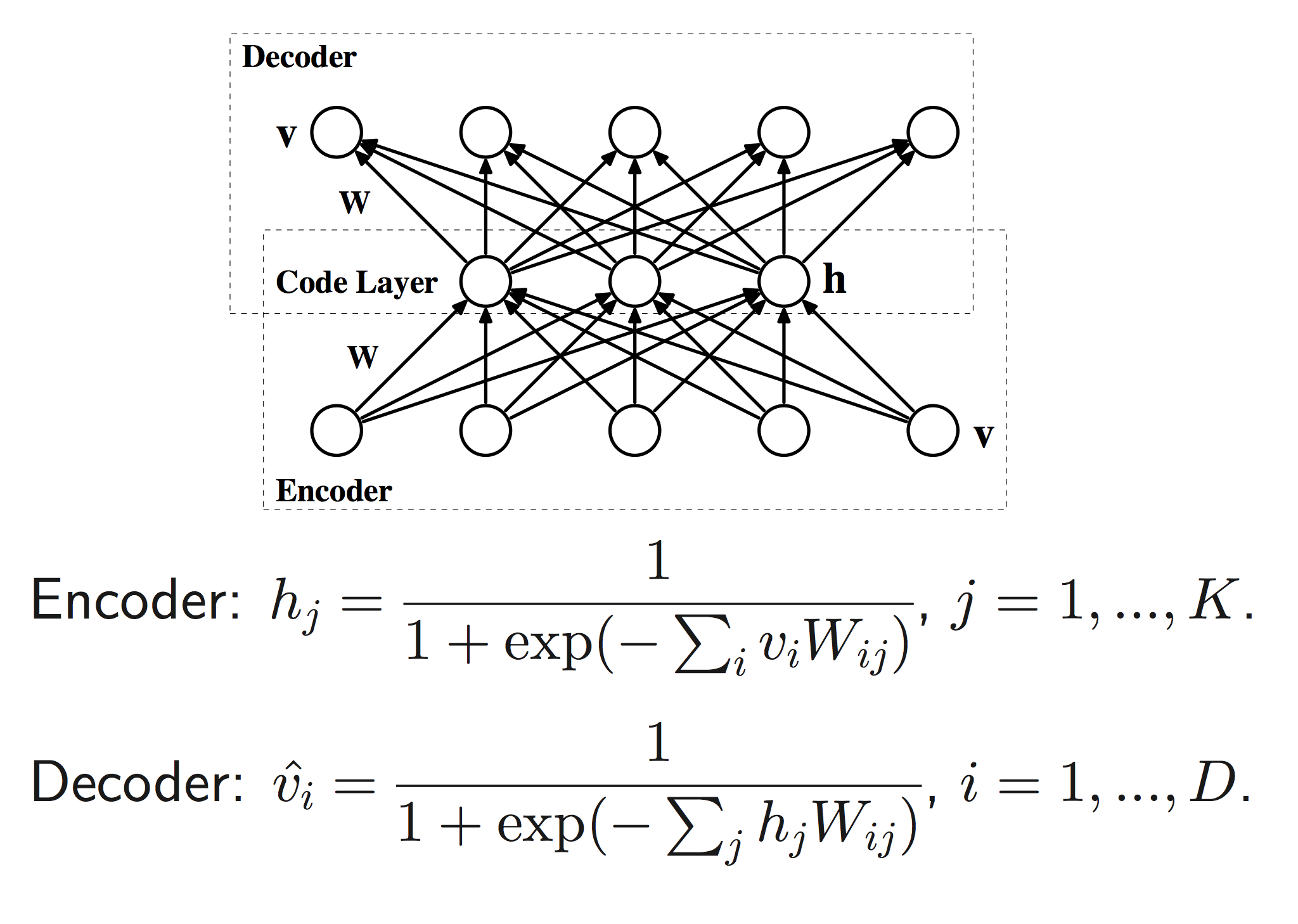 [Speaker Notes: If the hidden and output layers are linear, it will learn hidden units that are a linear function of the data and minimize the squared reconstruction error.
This is exactly what PCA does. 
The M hidden units will span the same space as the first M components found by PCA
Their weight vectors may not be orthogonal.
They will tend to have equal variances.]
Shallow Autoencoder
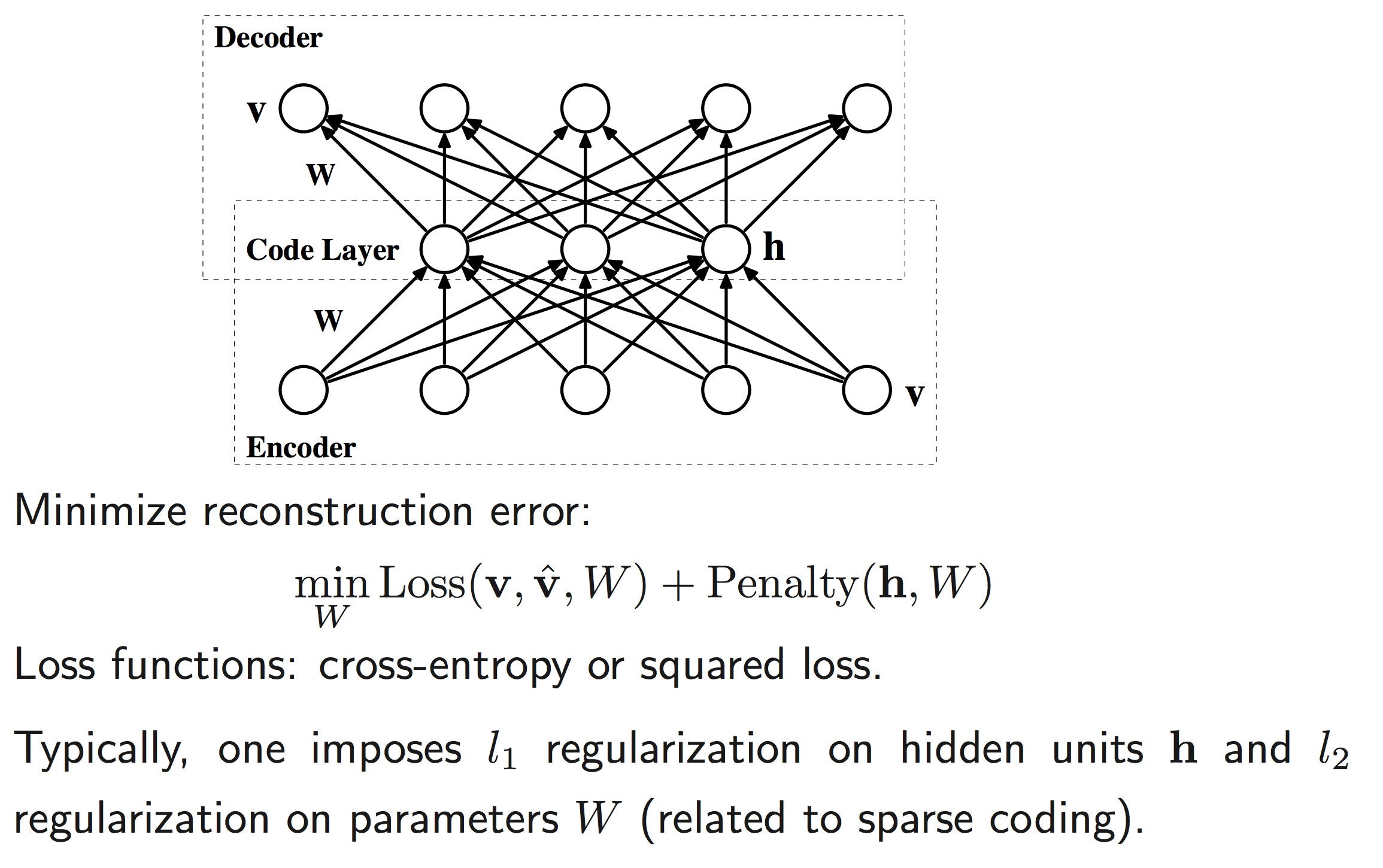 [Speaker Notes: If the hidden and output layers are linear, it will learn hidden units that are a linear function of the data and minimize the squared reconstruction error.
This is exactly what PCA does. 
The M hidden units will span the same space as the first M components found by PCA
Their weight vectors may not be orthogonal.
They will tend to have equal variances.]
Deep Autoencoder
Non-linear layers allow an AE to represent data on a non-linear manifold

Can initialize MLP by replacing decoding layers with a softmax classifier
output vector
Decoding weights
code
Encoding weights
input vector
[Speaker Notes: LESS TEXT]
Training Autoencoders
Backpropagation
Trained to approximate the identity function
Minimize reconstruction error
Objectives:
Mean Squared Error:
Cross Entropy:
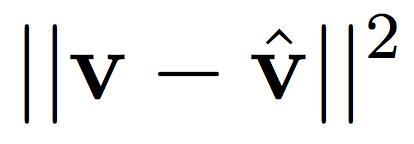 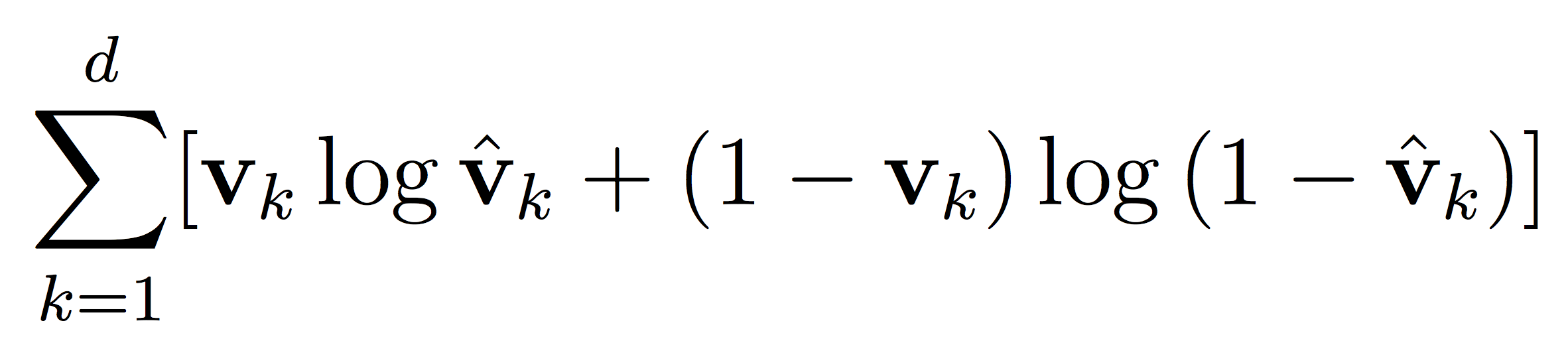 Reconstruction Example
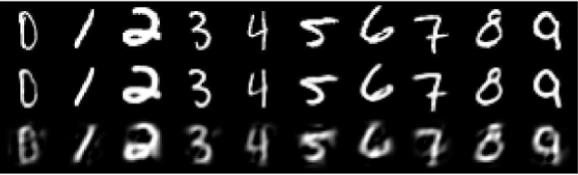 Data
30-D AE
30-D PCA
Learned Filters
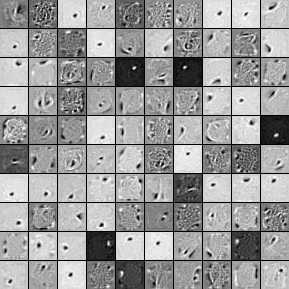 Each image represents a neuron
Color represents connection strength to that pixel
Trained on MNIST dataset
Learned Filters
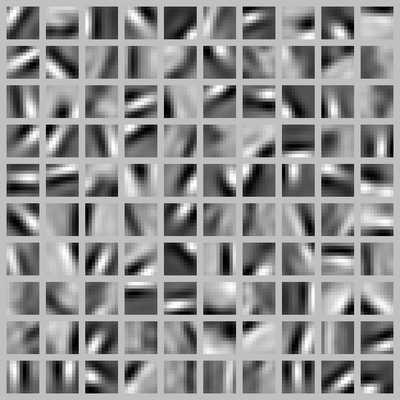 Trained on natural image patches
Get Gabor-filter like receptive fields
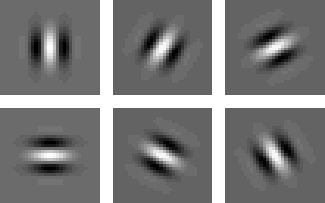 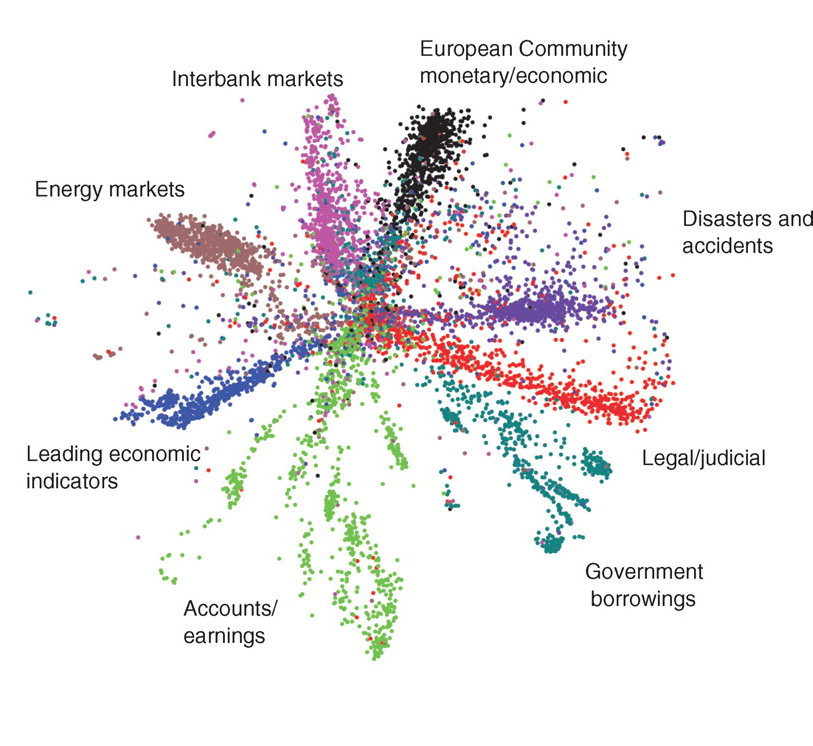 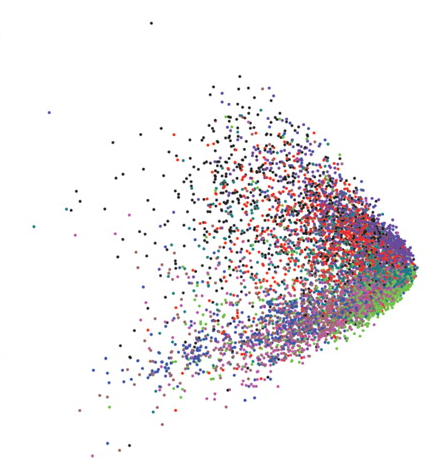 Deep Autoencoder
Face “vanishing gradient” problem
Solution: Greedy layer-wise pretraining
First approach used RBMs (Up next!)
Can initialize with several shallow AE
100
W4
50
50
100
W3
W4
W3
10
10
50
W1
W2
W2
50
50
100
W1
100
Denoising Autoencoder
Want to prevent AE from learning identity function
Corrupt input during training
Still train to reconstruct input
Forces learning correlations in data
Leads to higher quality features
Capable of learning overcomplete codes
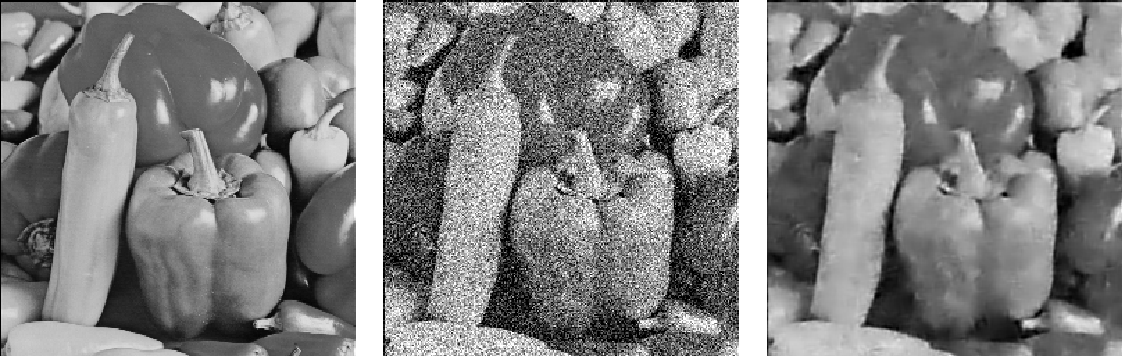 [Speaker Notes: Add context for where each image is in the network

Perhaps multiple noisy versions of the image]
Denoising Autoencoder
Web Demo
[Speaker Notes: Add context for where each image is in the network

Perhaps multiple noisy versions of the image]
Whitening
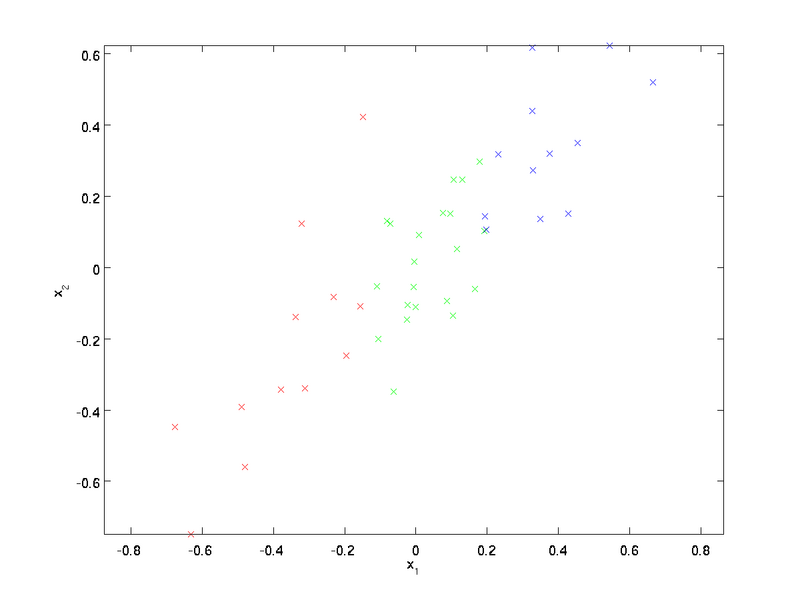 AE work best for data with all features equal variance
PCA whitening
Rotate data to principal axes
Take top K eigenvectors
Rescale each feature to have unit variance
Implementation Details
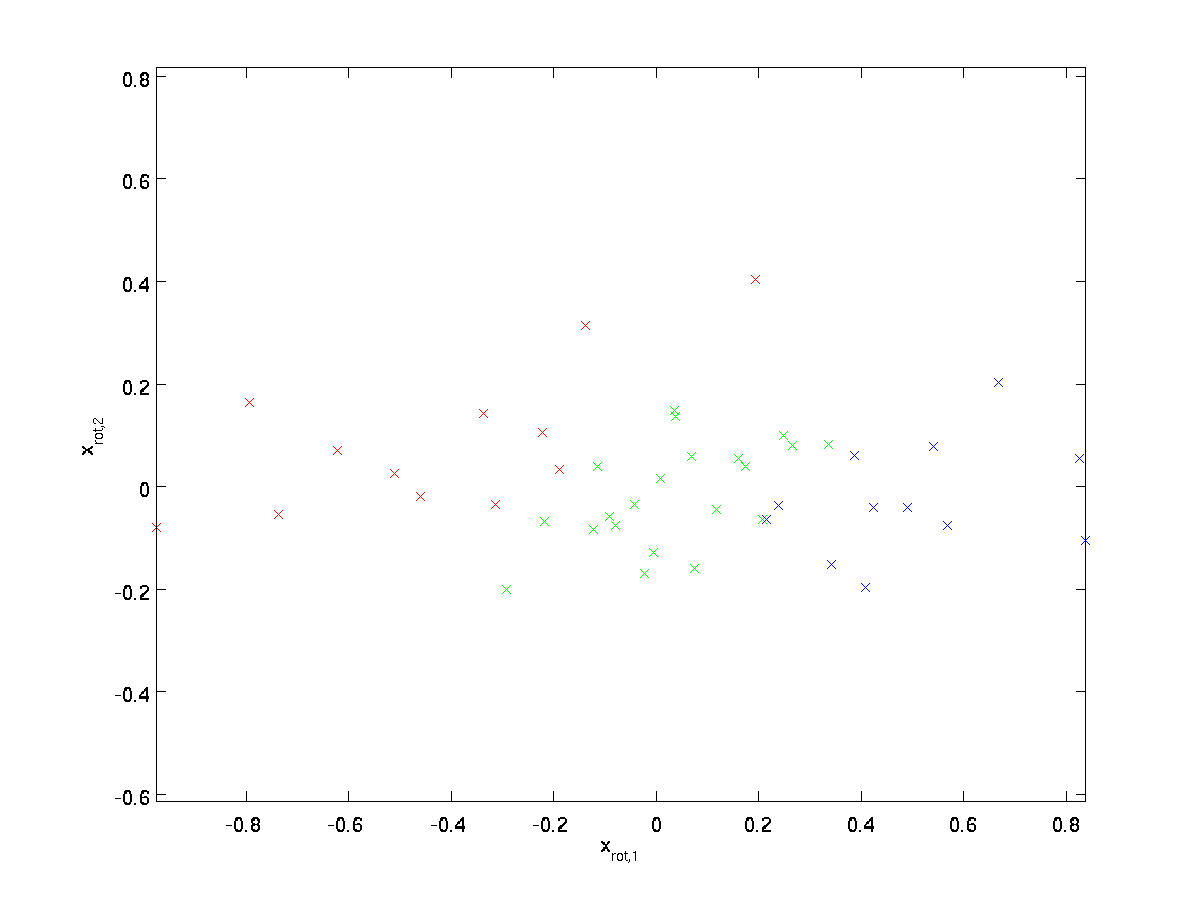 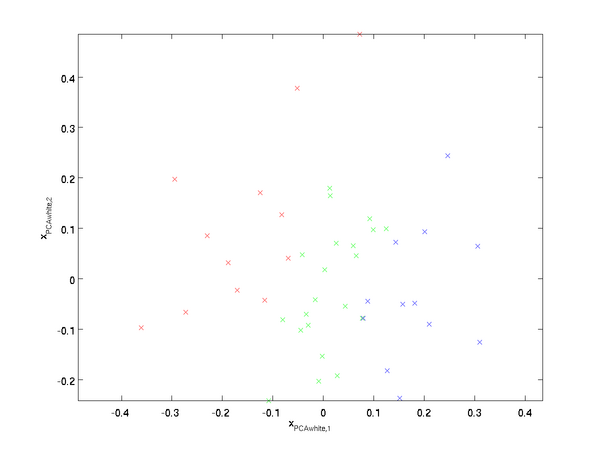 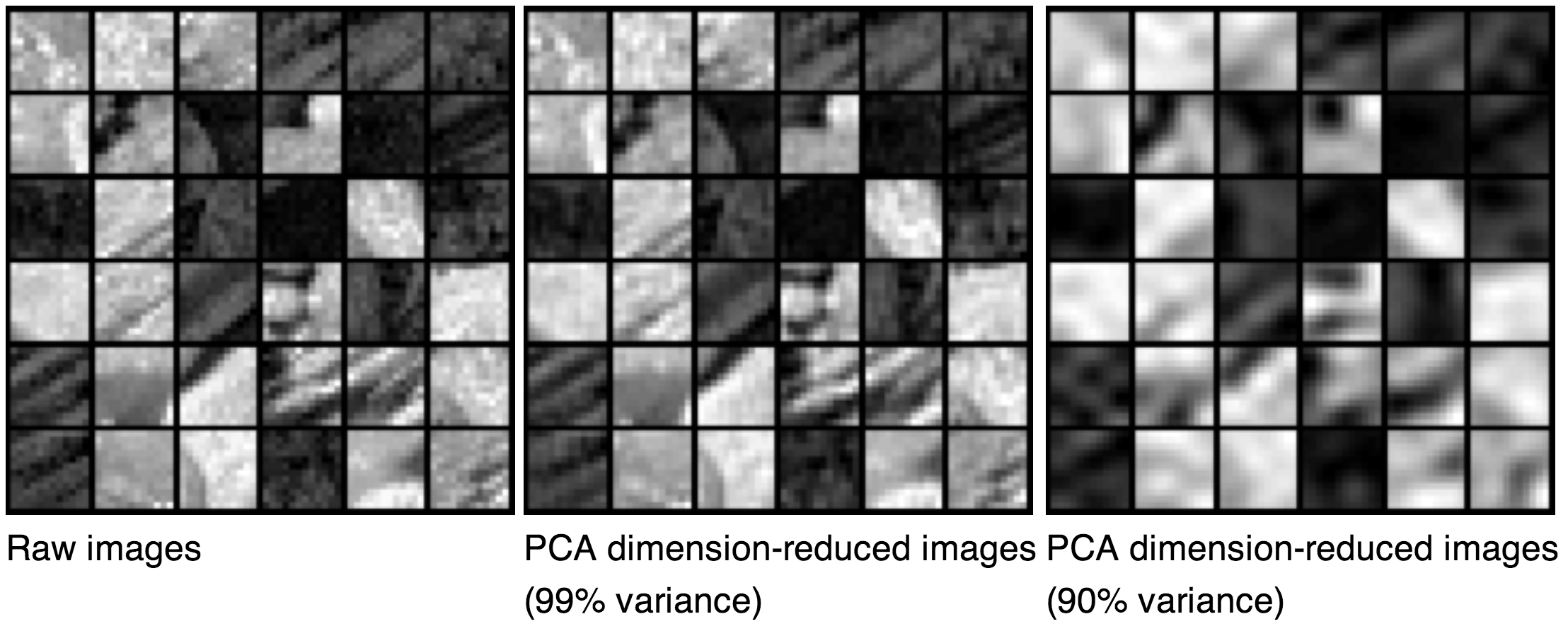 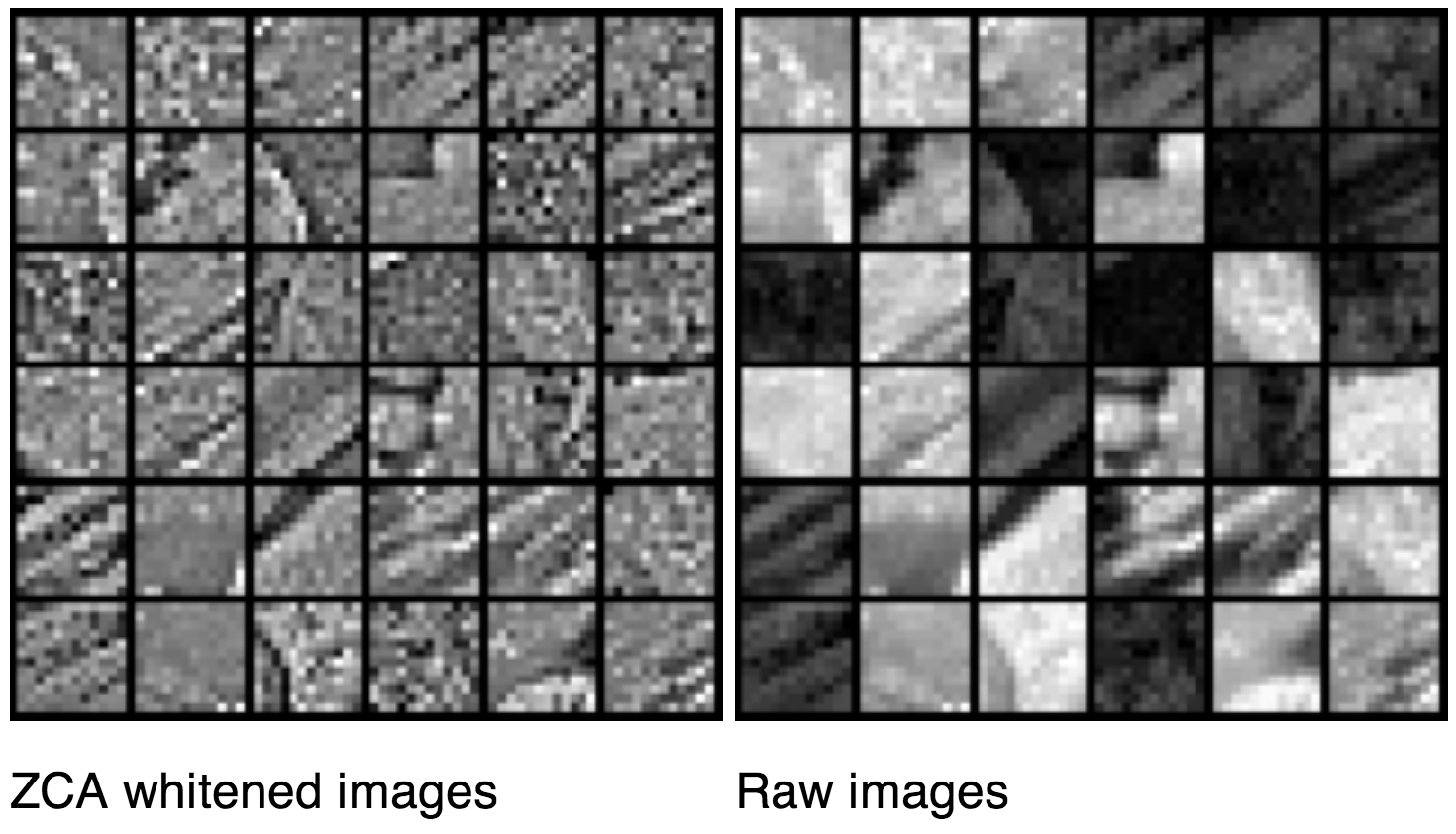 Additional Resources
Unsupervised Feature Learning and Deep Learning Tutorial
http://ufldl.stanford.edu/wiki/
 deeplearning.net
deeplearning.net/tutorial/
Thorough introduction to main topics in deep learning
Deep Boltzmann Machines
David Dohan
Generative Models
Discriminative models learn p(y | x)
Probability of a label given some input
Generative models instead model p(x) 
Sample model to generate new values
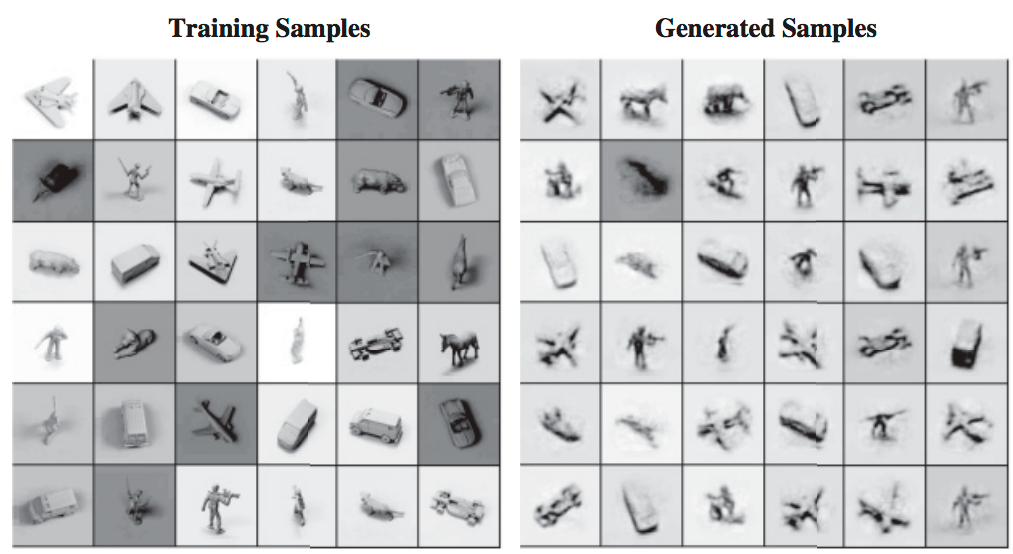 Boltzmann Machines (BM)
Visible and hidden layers
Stochastic binary units
Fully connected
Undirected
Difficult to train
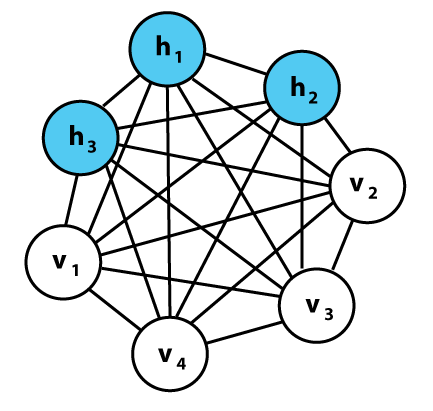 Energy of a Joint Configuration
Visible-Hidden
connections
Visible-Visible
connections
Hidden-Hidden
connections
Visible Bias
Hidden Bias
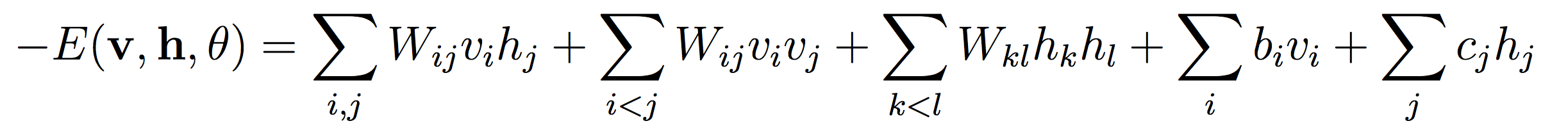 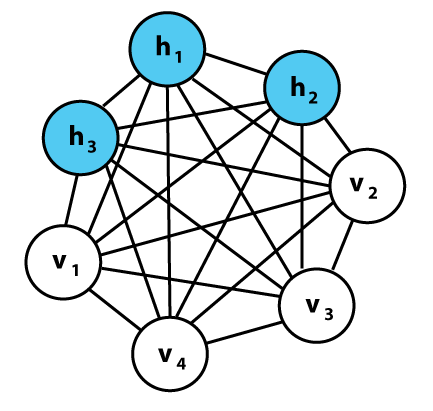 vi, hi are binary states
Notice that the energy of any connection is local
Only depends on connection strength and state of endpoints
Energy Based Models
Assign an energy to possible configurations
For no connections, map to probability with: 




v is a vector representing a configuration
Denominator is normalizing constant Z
Intractable in real systems
Requires summing over 2n states
Low energy → high probability
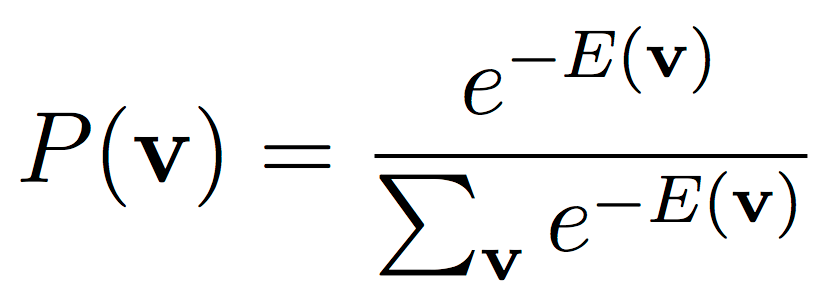 [Speaker Notes: Explain specgram]
Energy Based Models
Use hidden units to model more abstract relationships between visible units
With hidden units and connections: 




θ is model parameters (e.g. connection weight)
v, h vectors representing a layer configuration
Similar form to Boltzmann distribution, therefore Boltzmann machines
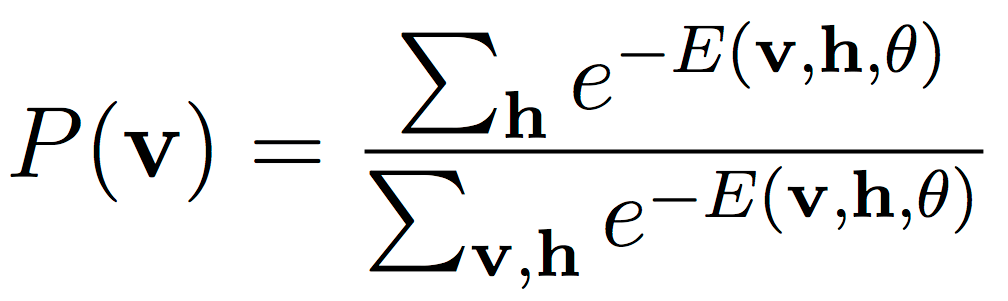 [Speaker Notes: Explain specgram]
Energy Based Models
This is equivalent to defining the probability of a configuration to be the probability of finding the network in that configuration after many stochastic updates
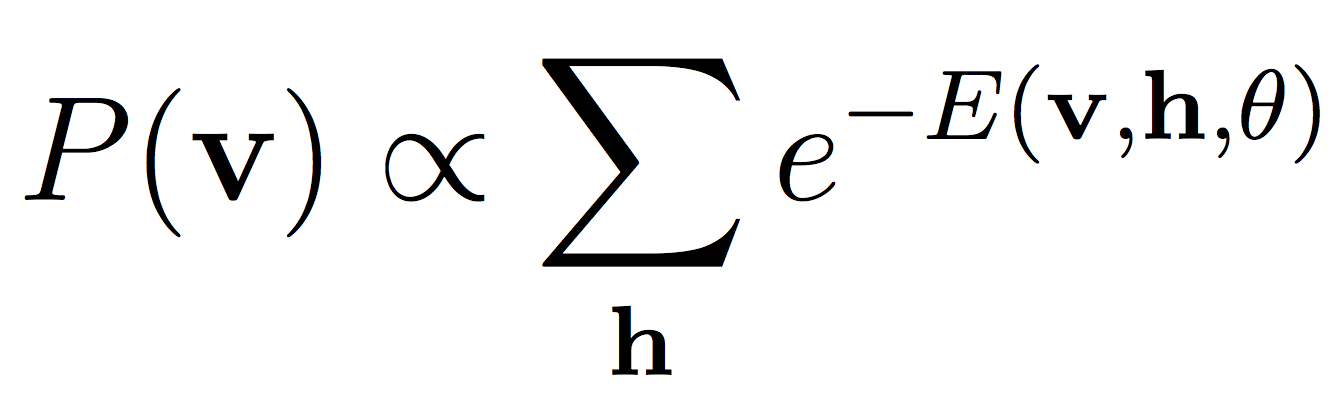 [Speaker Notes: Explain specgram]
Hidden Variables
Latent factors/explanations for data
Example: movie prediction
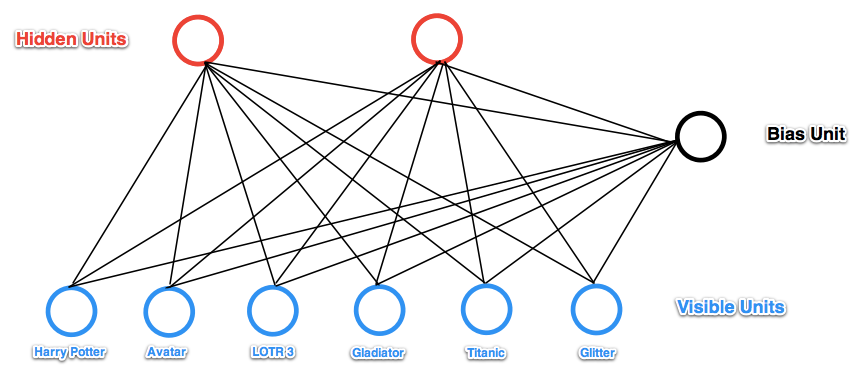 +1
[Speaker Notes: Explain specgram]
Restricted BM (RBM)
Remove visible-visible and hidden-hidden connections
Hidden units conditionally independent given visible units (and vice-versa)
Makes training tractable
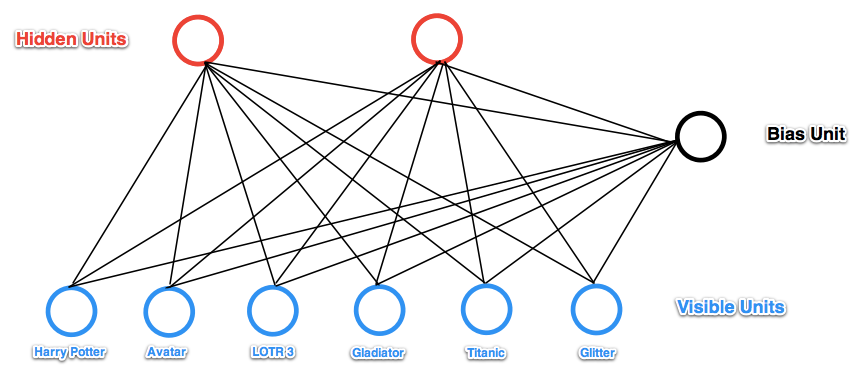 +1
[Speaker Notes: Add +1 in bias unit (not random variable)]
Energy of an RBM
For n visible and m hidden units
W is n x m weight matrix
θ denotes parameters W, b, c





b, v length n row vectors
c, h length m row vectors
Equation represents:
(vis↔hid) + visible bias + hidden bias
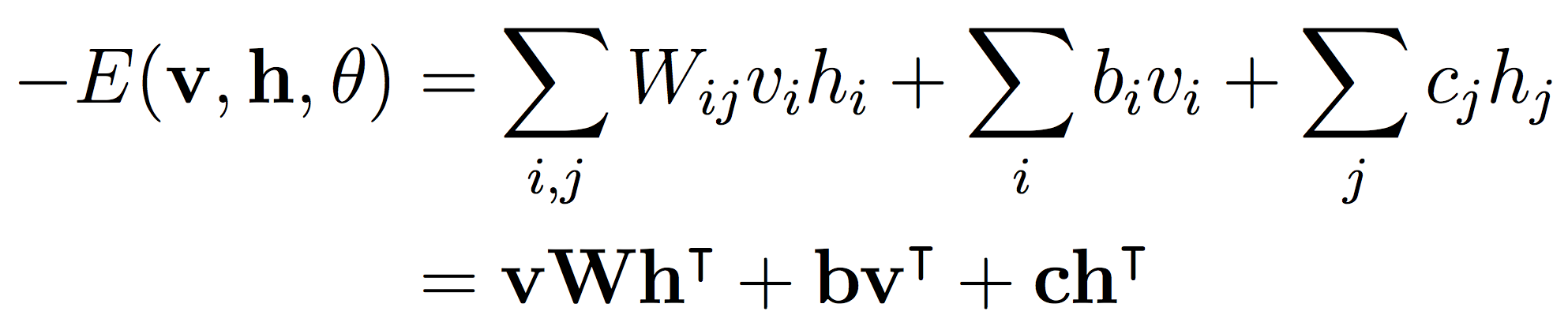 [Speaker Notes: Replace theta w/ W/b/c]
Inference in RBMs
Conditional distribution of visible and hidden units given by






Each layer distribution completely determined given other layer
Given v,               is exact
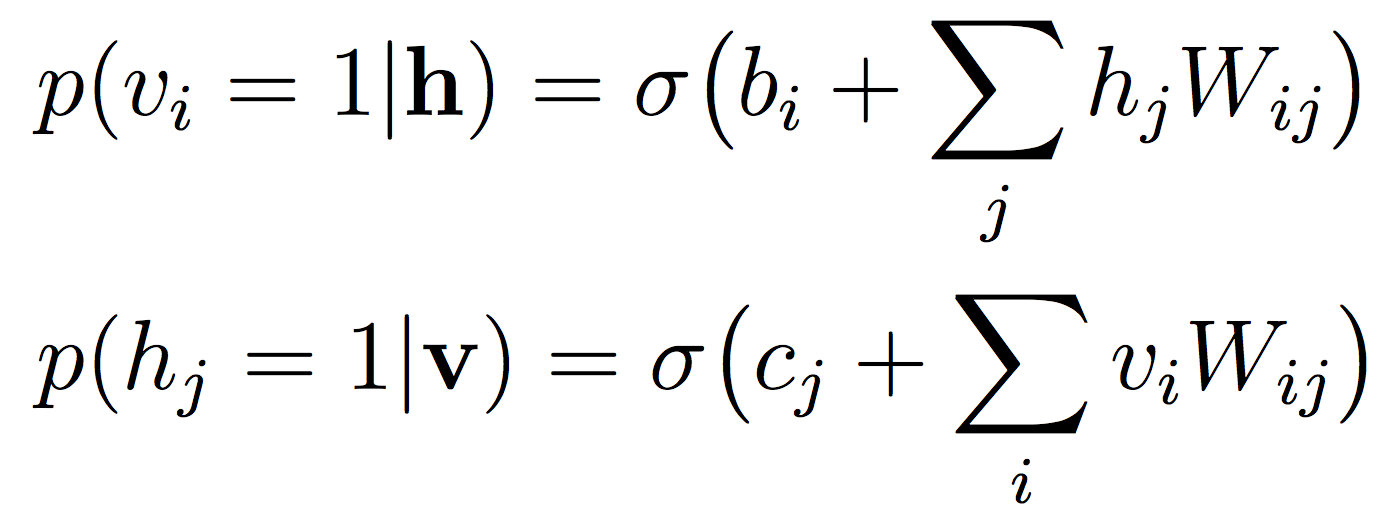 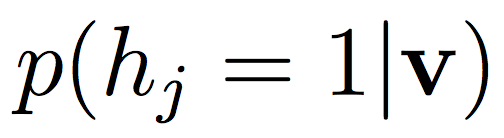 [Speaker Notes: V is data (explain)

Different $v$ - make clear which parts actually need the data

Why is <h>_data w.r.t. data if we are using model parameters

Start by explaining simplest (visible → hidden → weights)
(Split into different slides)]
RBM Training
Maximizing likelihood of training examples v using SGD



First term is exact
Calculate               for every example
Second term must be approximated
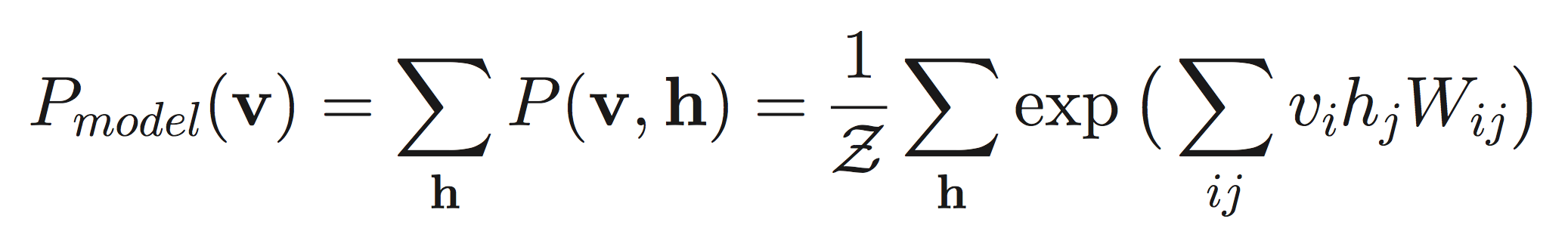 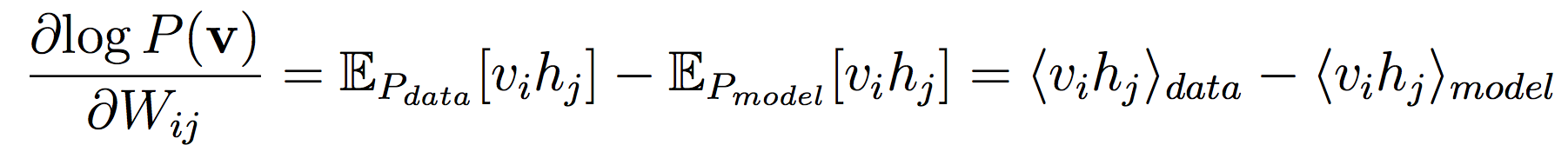 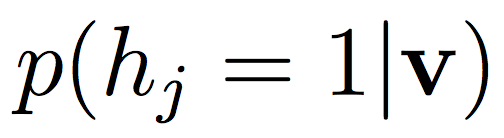 [Speaker Notes: V is data (explain)

Different $v$ - make clear which parts actually need the data

Why is <h>_data w.r.t. data if we are using model parameters

Start by explaining simplest (visible → hidden → weights)
(Split into different slides)]
RBM Training
Consider the gradient of a single example v



First term is exactly 

Approximate second term by taking many samples from model and averaging across them
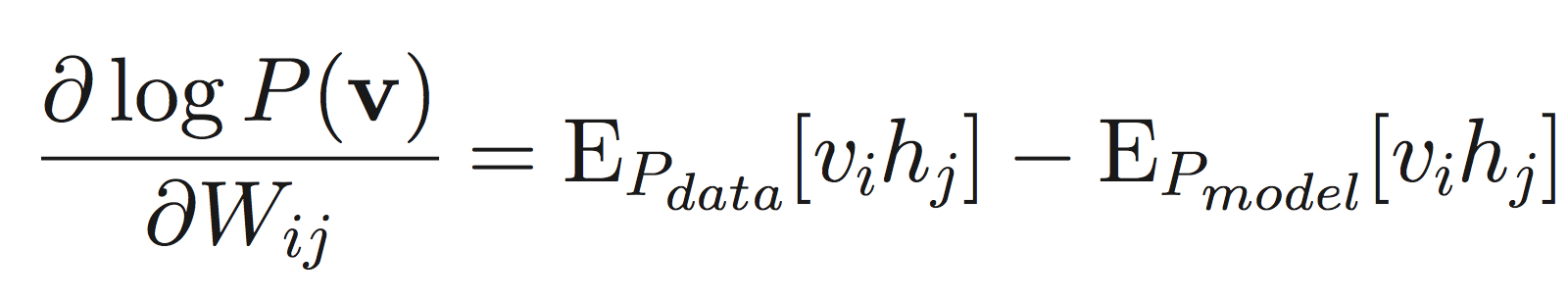 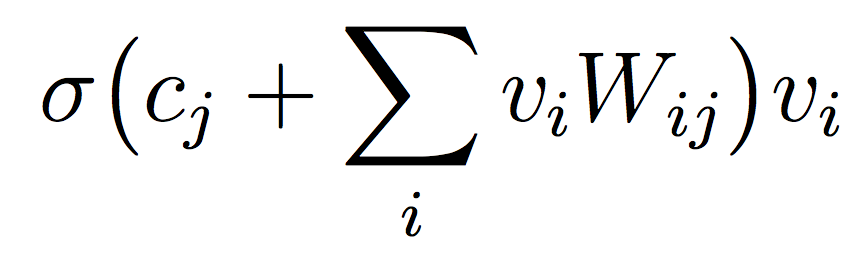 [Speaker Notes: V is data (explain)

Different $v$ - make clear which parts actually need the data

Why is <h>_data w.r.t. data if we are using model parameters

Start by explaining simplest (visible → hidden → weights)
(Split into different slides)]
RBM Training
Bias terms are even simpler
Treat as a unit that is always on
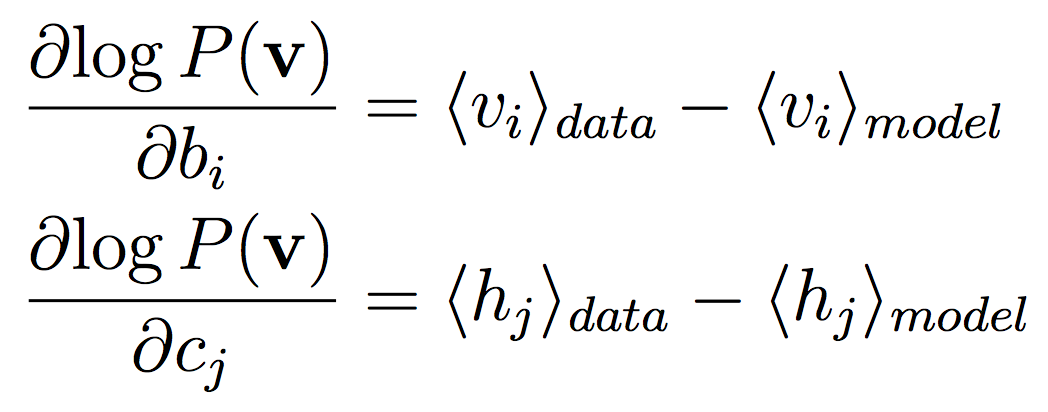 [Speaker Notes: V is data (explain)

Different $v$ - make clear which parts actually need the data

Why is <h>_data w.r.t. data if we are using model parameters

Start by explaining simplest (visible → hidden → weights)
(Split into different slides)]
Sampling in an RBM
Approximate model expectation by drawing many samples and averaging
Stochastically update each unit based on input
Initialize randomly
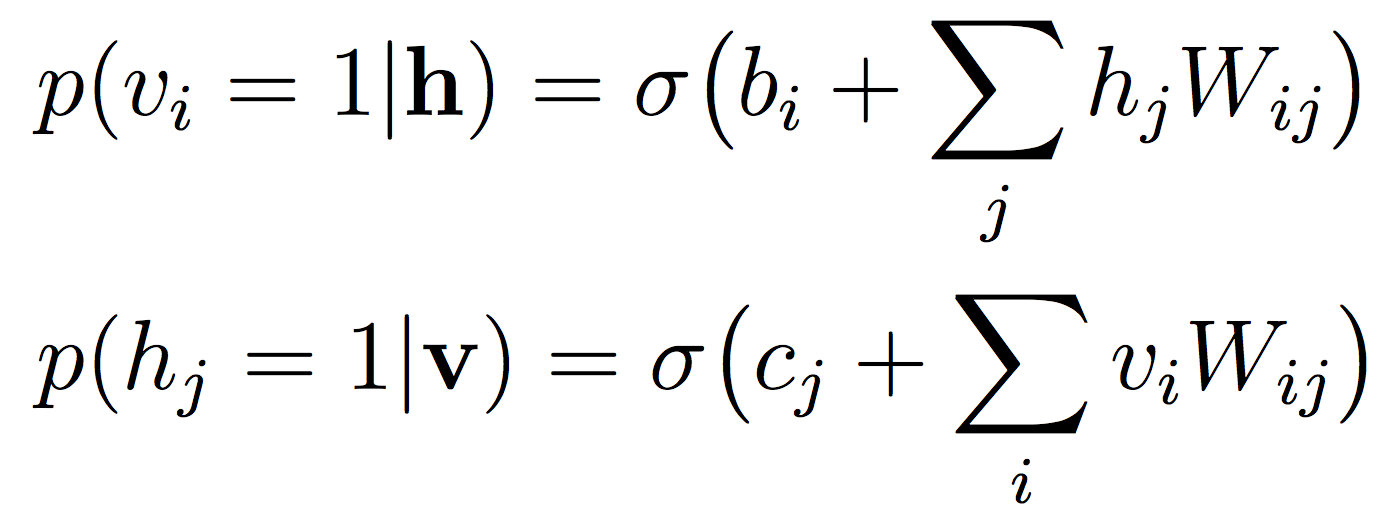 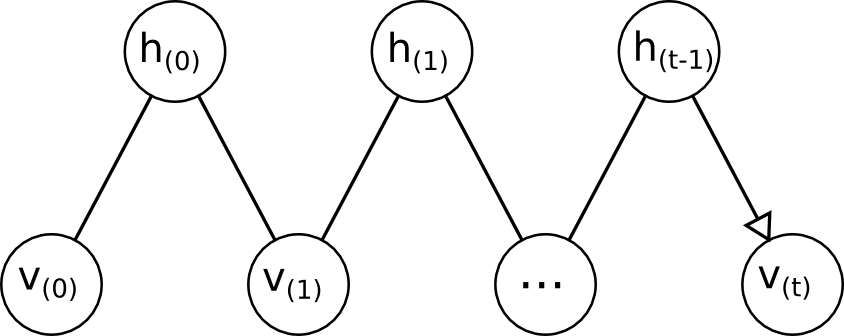 Sampling in an RBM
Update each layer in parallel
Alternate layers
Known as a markov chain or fantasy particle
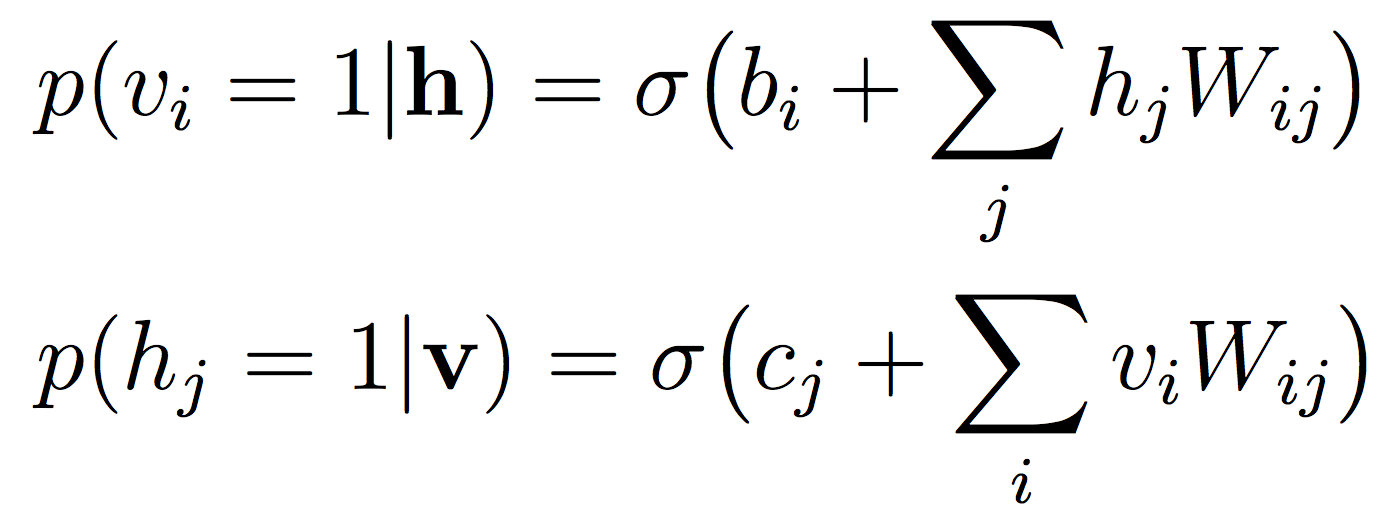 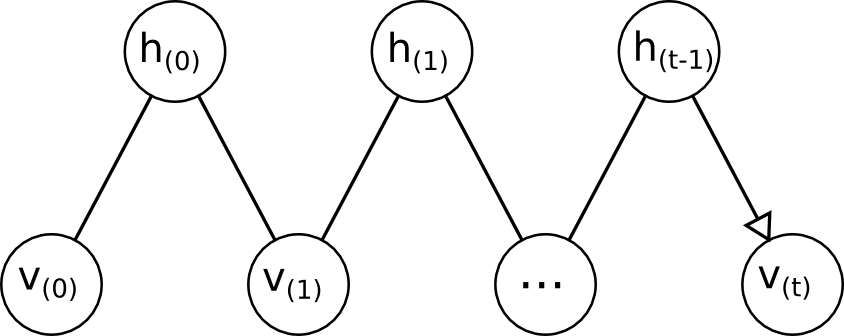 Contrastive Divergence (CD)
Reaching convergence while sampling may take hundreds of steps
K step contrastive divergence (CD-k)
Use only k sampling steps to approximate the expectations
Initialize chains to training example
Much less computationally expensive
Found to work well in practice
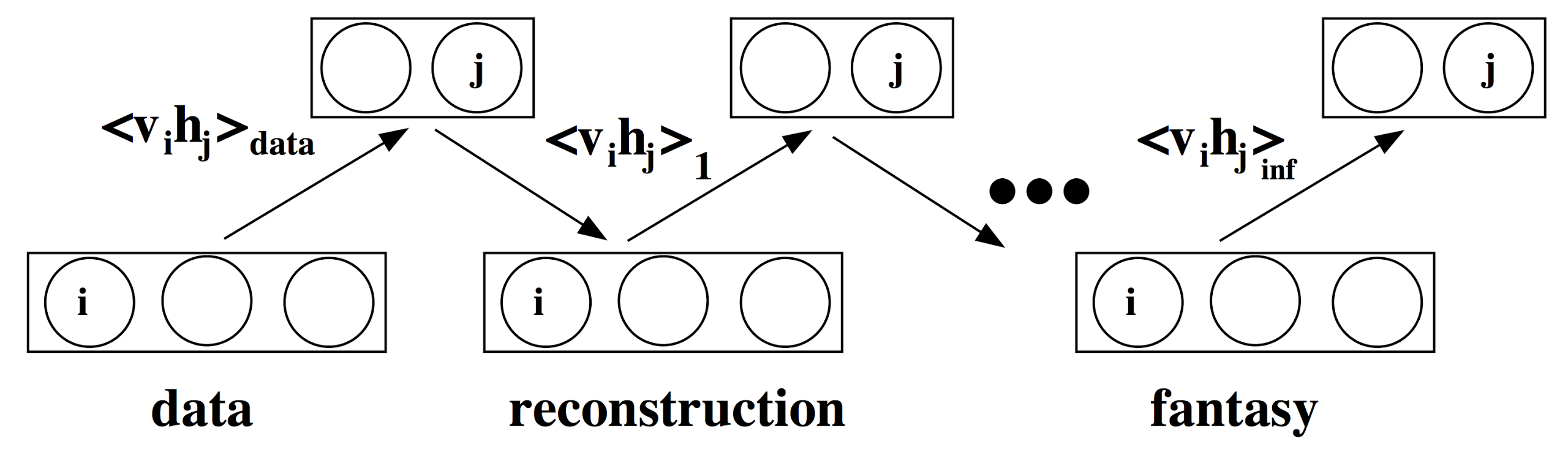 [Speaker Notes: Trained to make reconstruction similar to data (for CD learning).  Like and AE but strongly regularized by using binary units in hidden layer.]
RBM Pseudocode
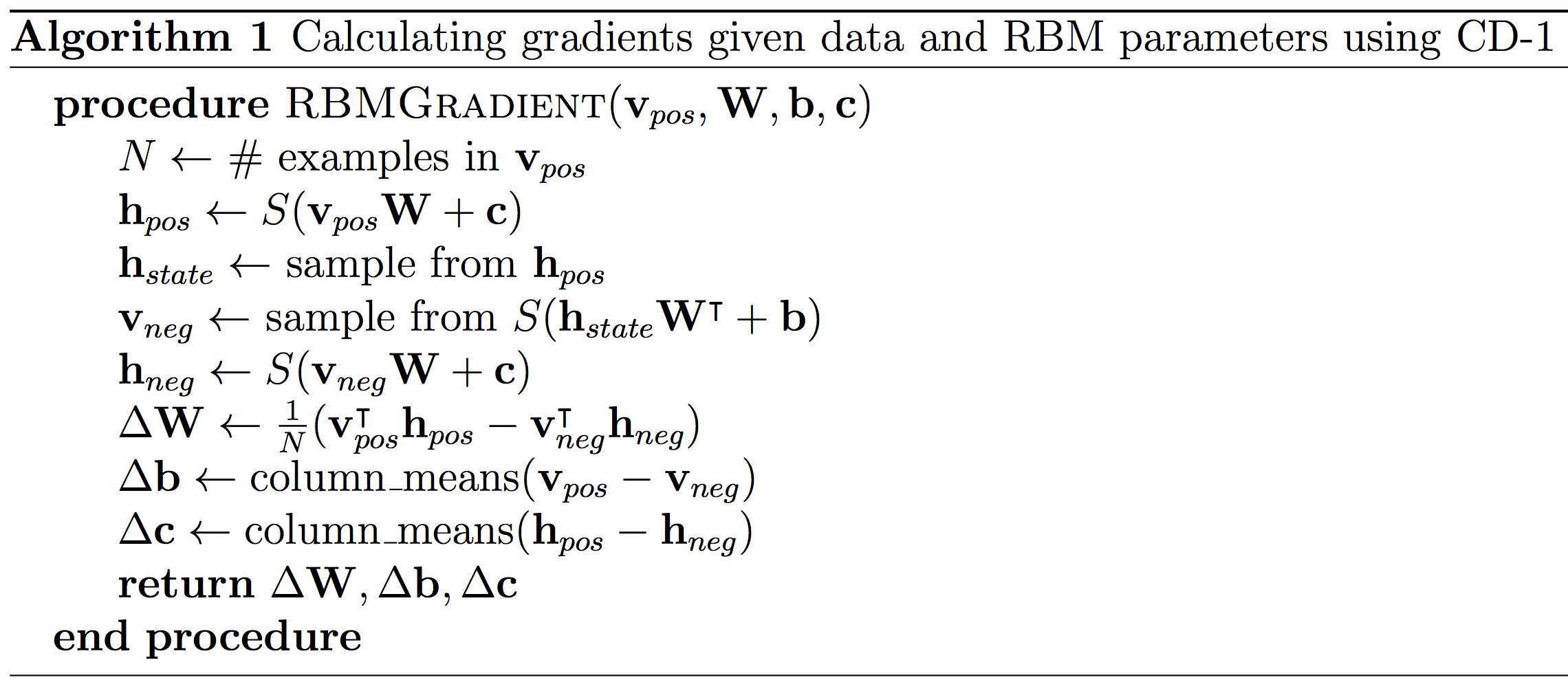 Notice that hpos is real valued while vneg is binary
[Speaker Notes: Explain specgram]
RBM Pseudocode
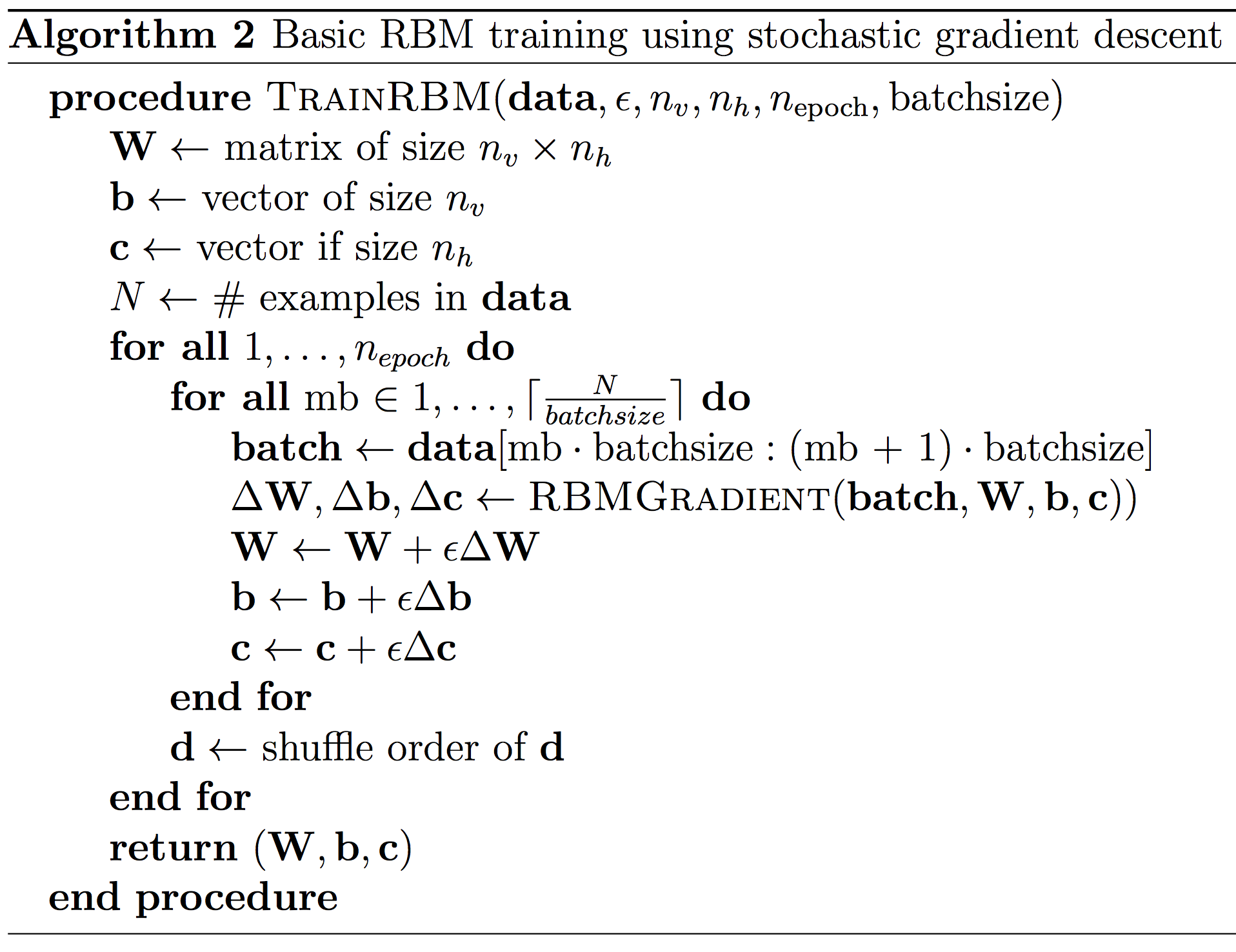 [Speaker Notes: Explain specgram]
Persistent CD (PCD)
Markov chains persist between updates
Allows chains to explore energy landscape
Much better generative models in practice
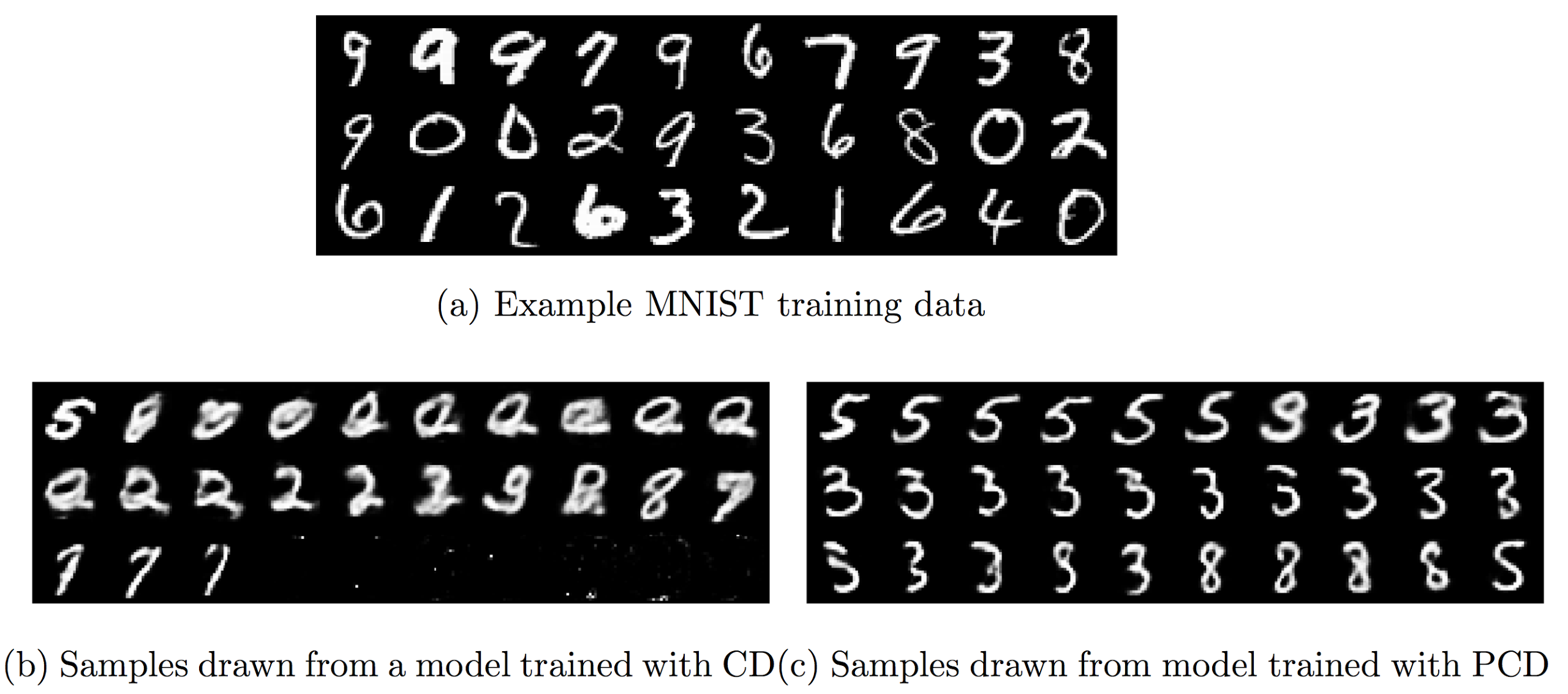 [Speaker Notes: Explain specgram]
Persistent CD (PCD)
In CD, # chains = batch size
Initialized to data in the batch
Any # of chains in PCD
Initialized once, allowed to run
More chains lead to more accurate expectation
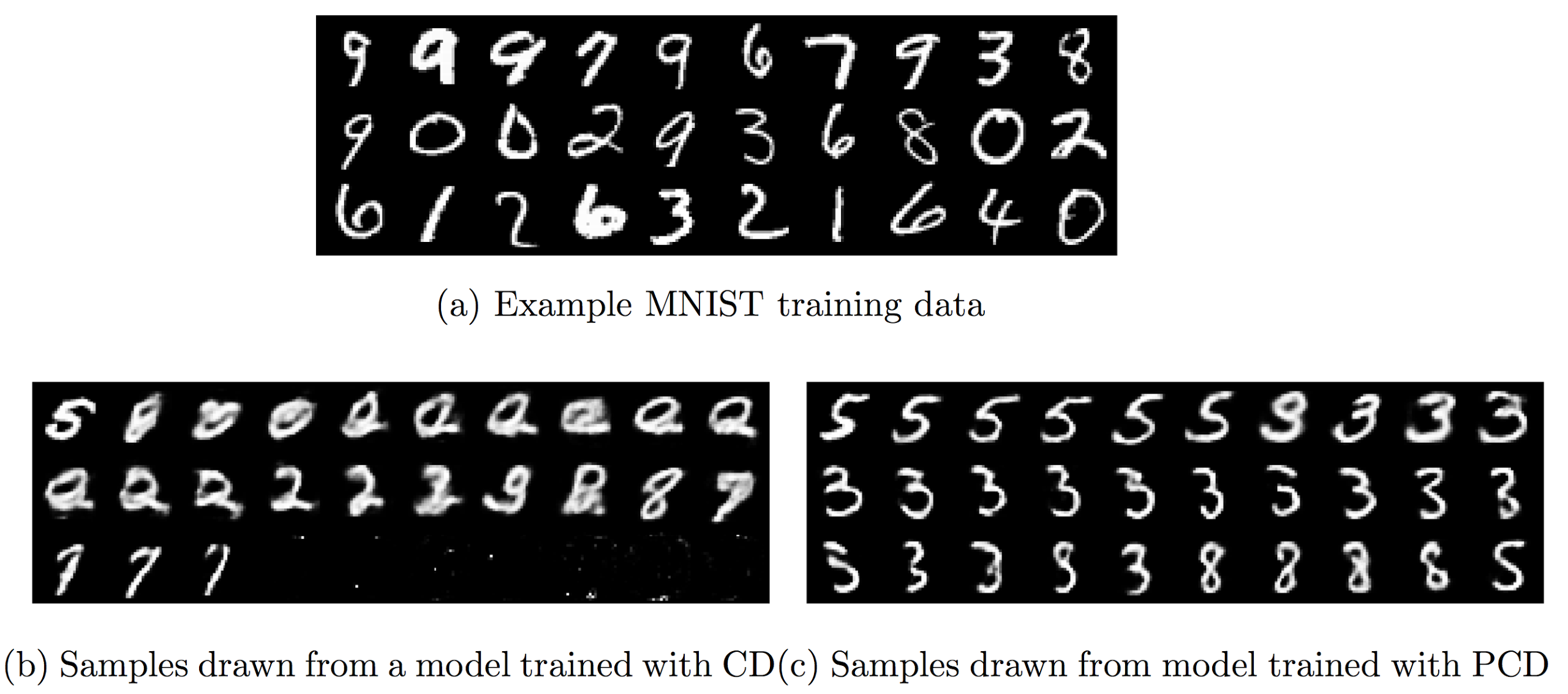 [Speaker Notes: Explain specgram]
KL Divergence
Measure of difference between probability distributions
CD learning minimizes KL divergence between data and model distributions
NOT the log likelihood
[Speaker Notes: Explain specgram]
Deep Belief Networks (DBNs)
Limitations on what a single layer model can efficiently represent
Want to learn multi-layer models
Create a stack of easy to train RBMs
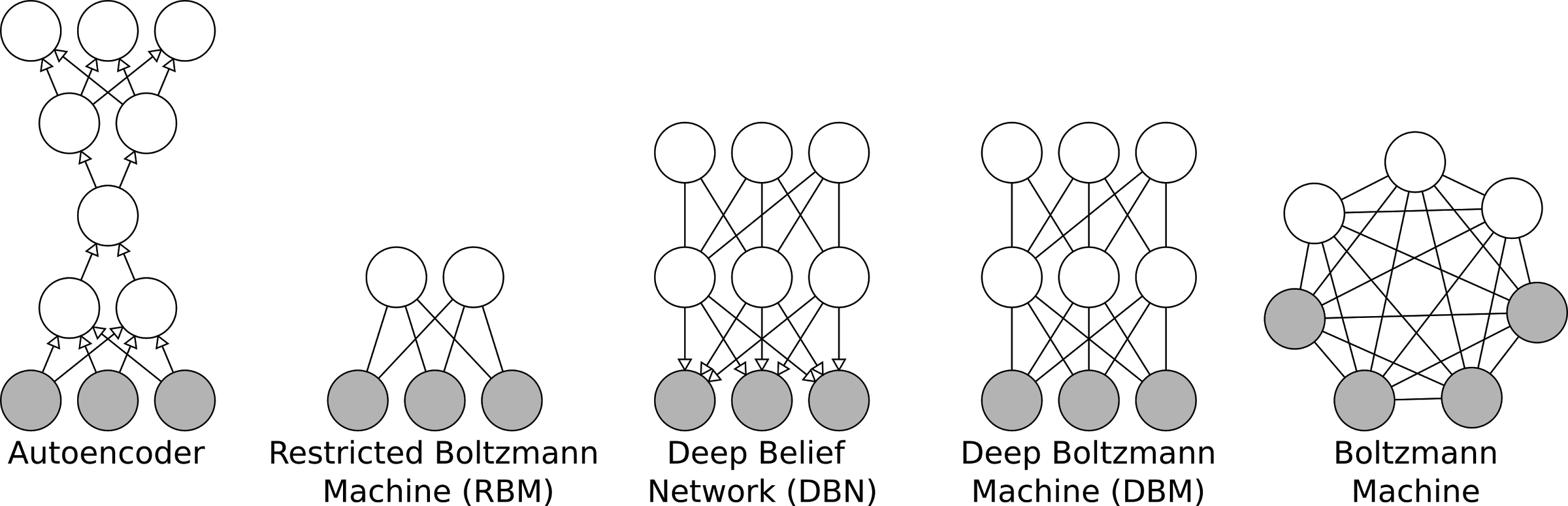 [Speaker Notes: Explain specgram]
Greedy Layer-wise Pretraining
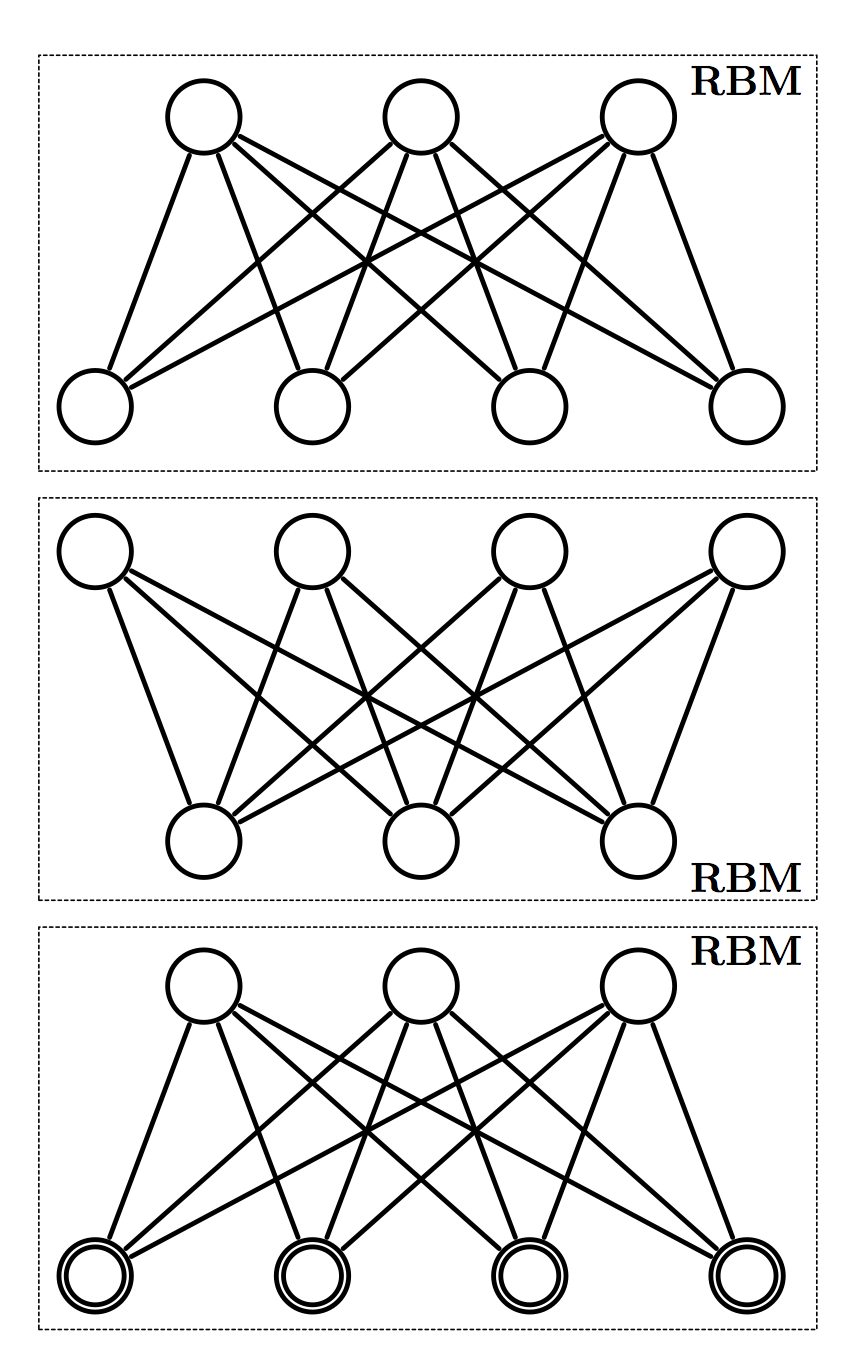 Greedy layer-by-layer learning:
Learn and freeze W1

Sample h1 ~ P(h | v, W1)
	treat h1 as if it were data

Learn and freeze W2

…

Repeat
[Speaker Notes: Explain specgram]
Greedy Layer-wise Pretraining
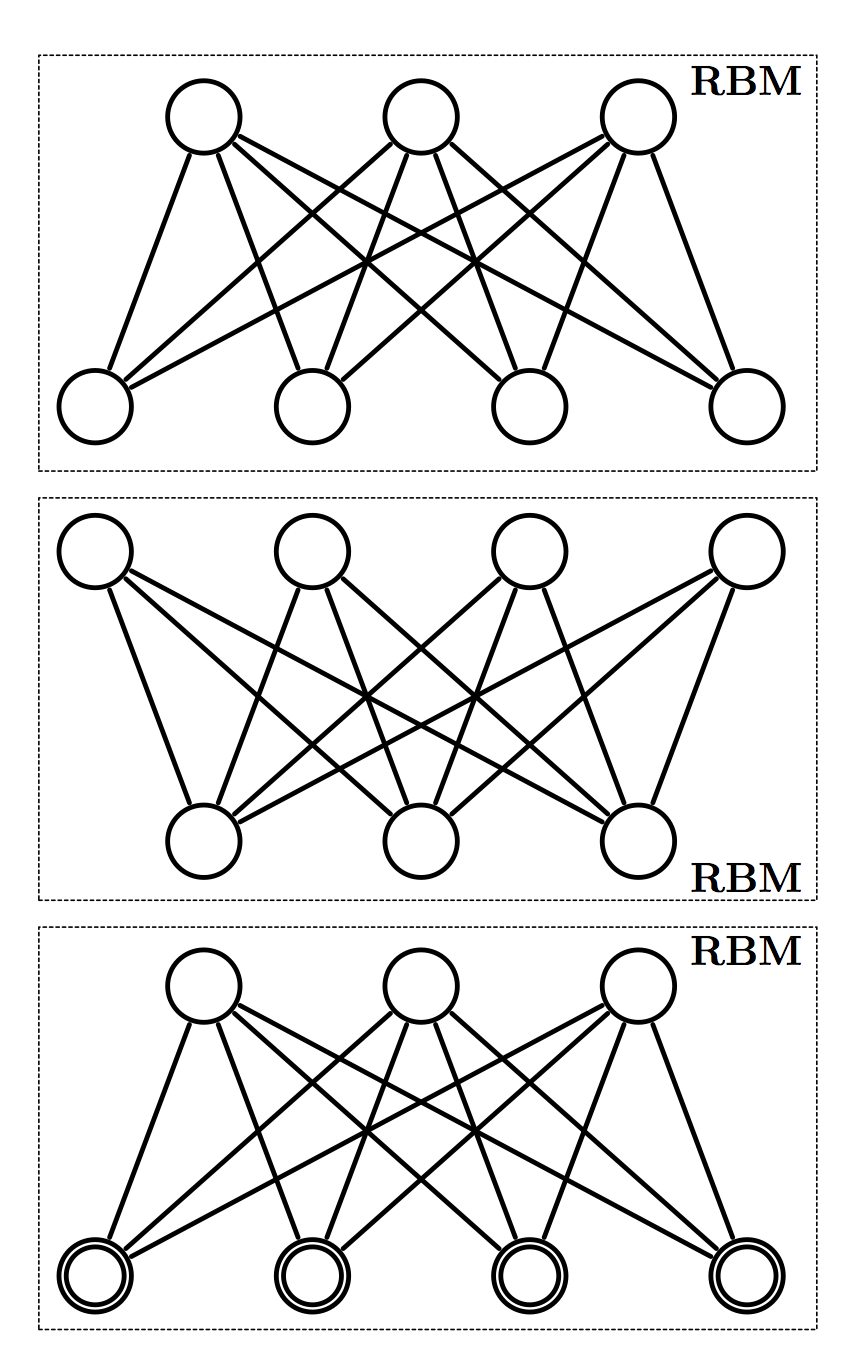 Each extra layer improves lower bound on log probability of data


Additional layers capture higher-order correlations between unit activities in the layer below
[Speaker Notes: Explain specgram]
Deep Belief Networks (DBNs)
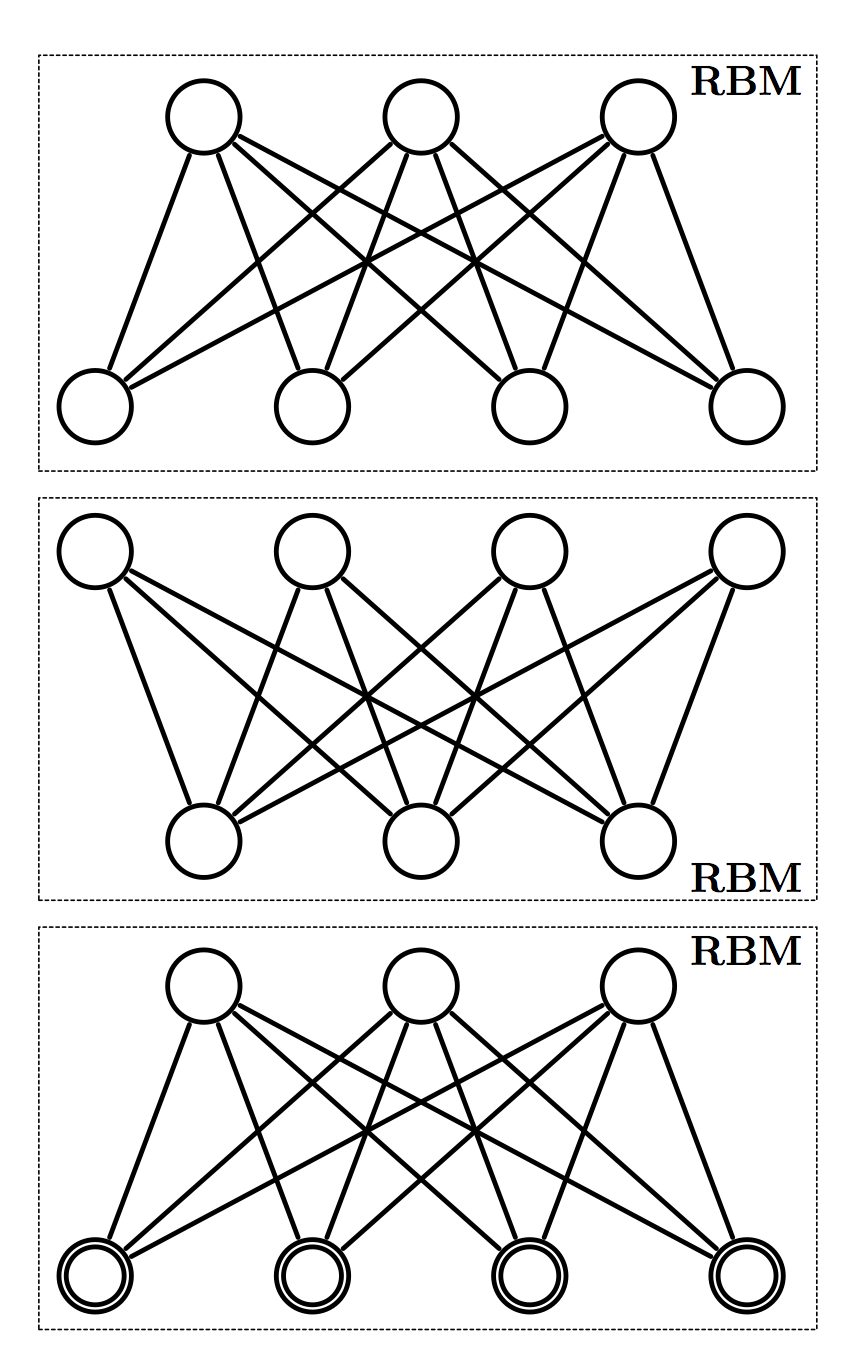 Top two layers from an RBM
Other connections directed
Can generate a sample by sampling back and forth in top two layers before propagating down to visible layers
[Speaker Notes: Explain specgram]
Greedy Layer-wise Pretraining
Web Demo
[Speaker Notes: Explain specgram]
Deep Boltzmann Machines
All connections undirected
Bottom-up and top-down input to each layer
Use layer-wise pretraining followed by joint training of all layers
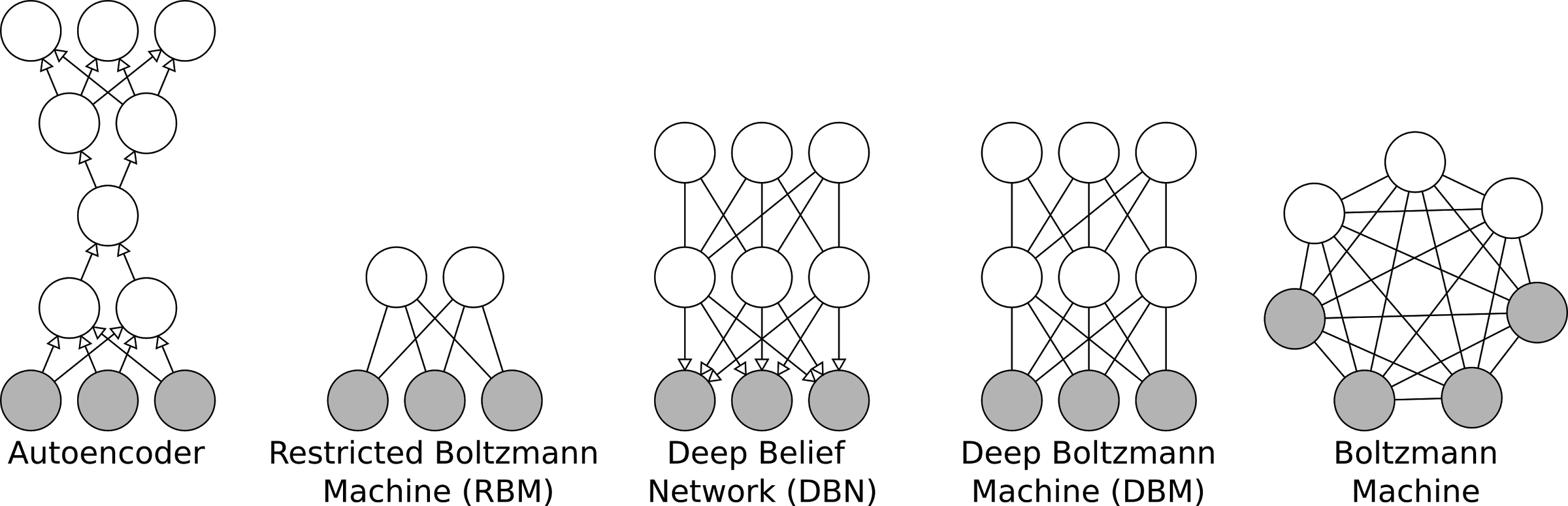 [Speaker Notes: Explain specgram]
Pretraining DBMs
Layerwise pretraining
Must account for input doubling for each layer
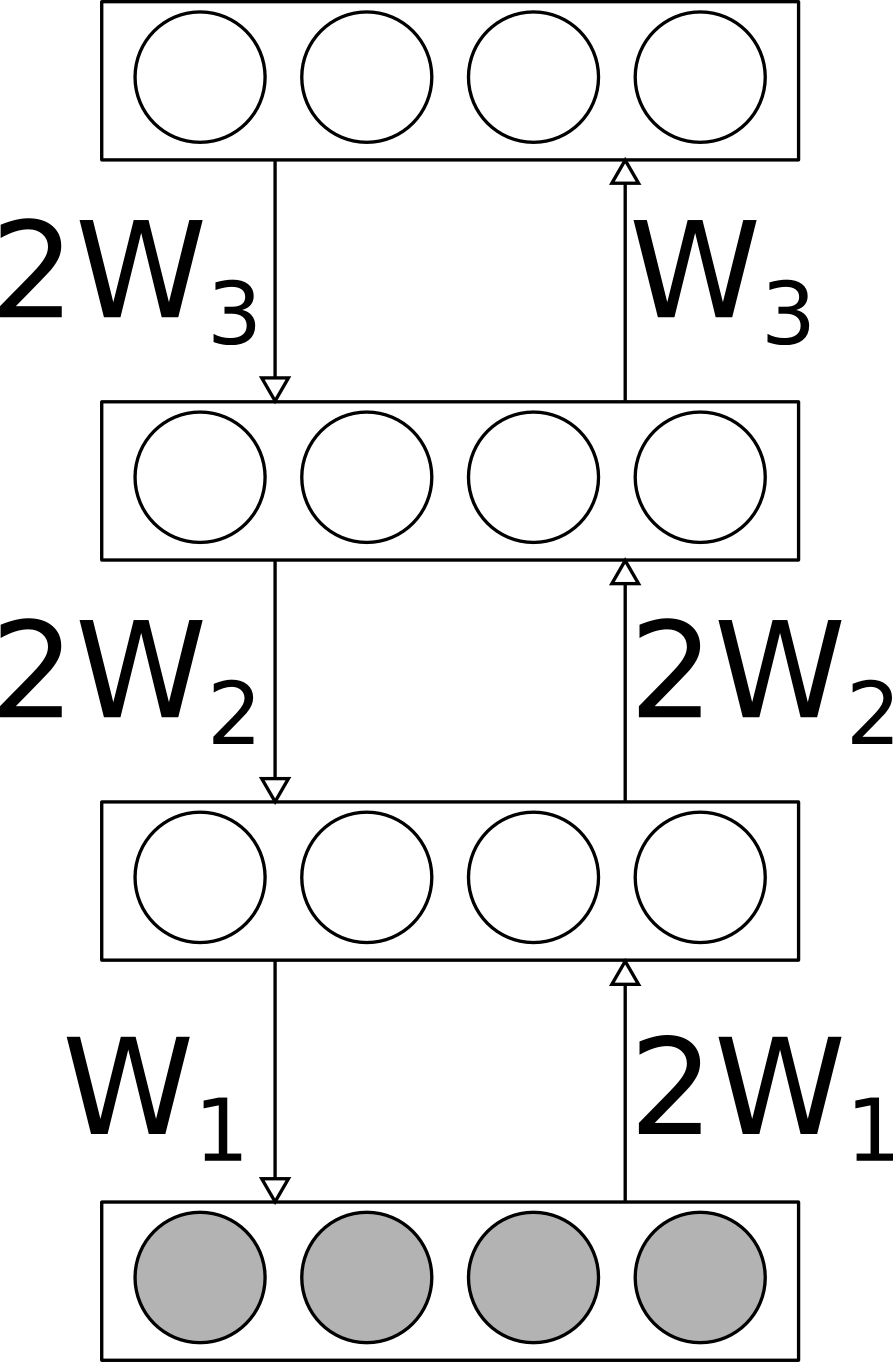 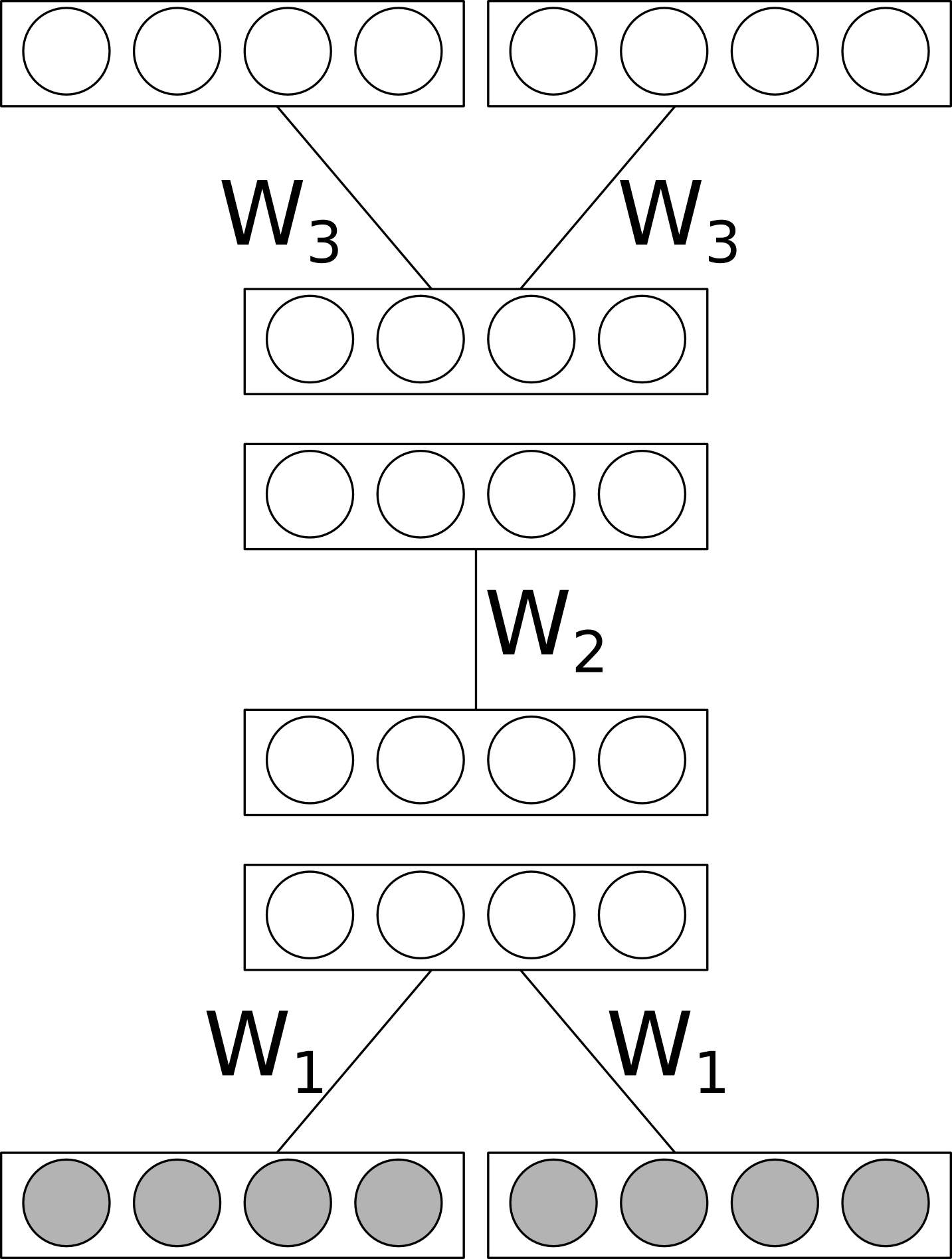 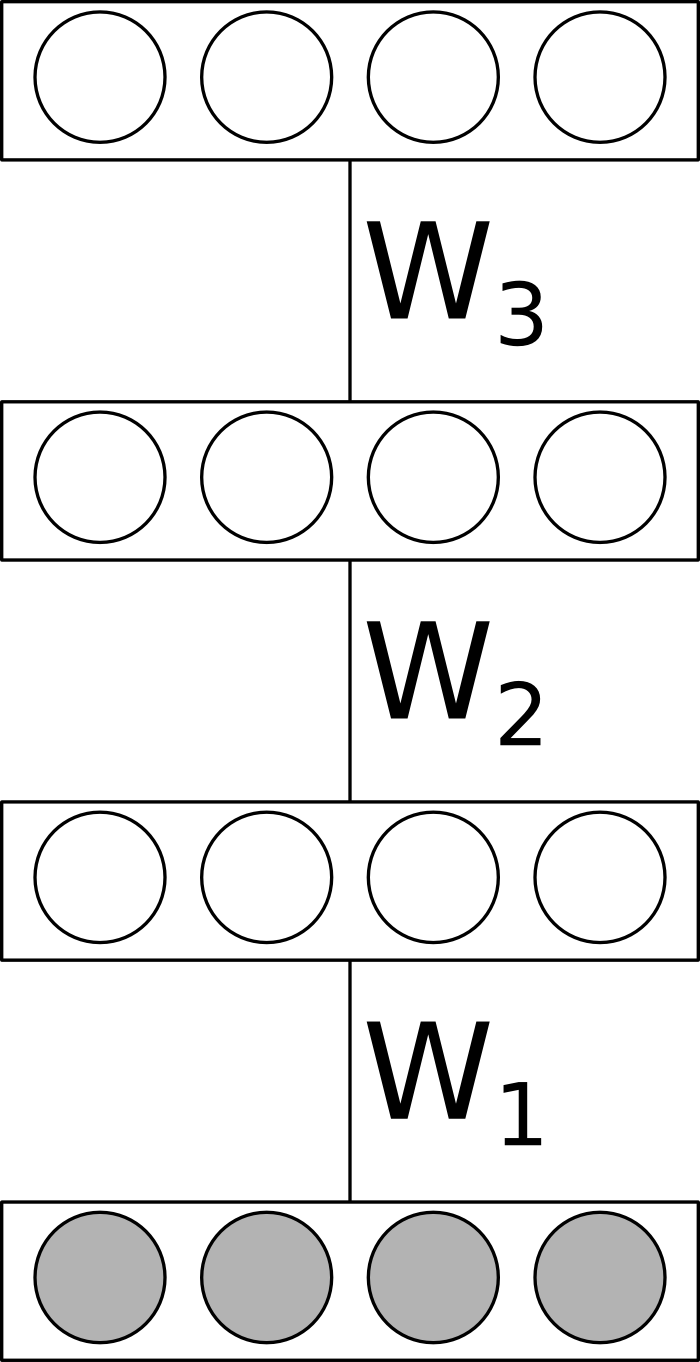 [Speaker Notes: Must use CD learning with asymmetric weights]
Joint Training of DBMs
Pretraining initializes parameters to favorable settings for joint training
Update equations take same basic form:



Model statistic remains intractable
Approximate with PCD
Data statistic, which was exact in the RBM, must also be approximated
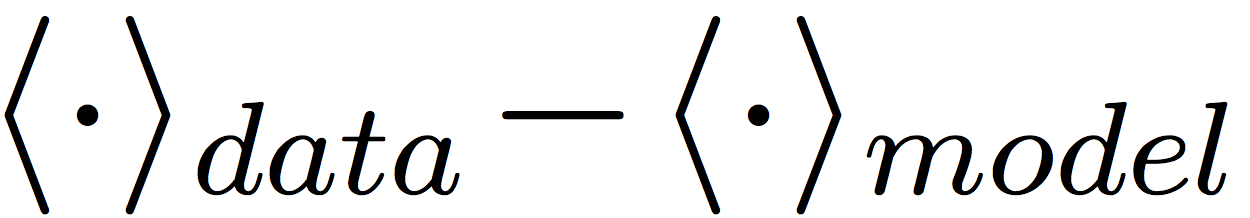 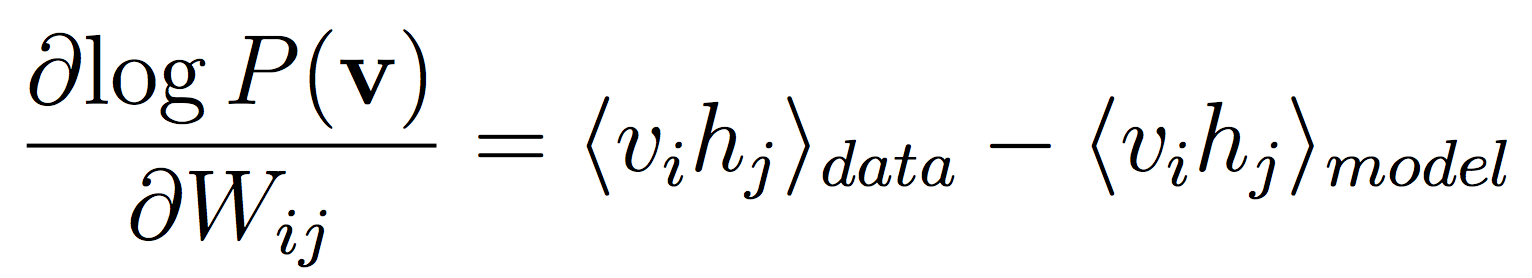 [Speaker Notes: Explain specgram]
Data Dependent Statistic
No longer exact in DBM
Approximate with mean-field variational inference
Clamp data, sample back and forth in hidden layers
Use expectation 								instead of binary
state
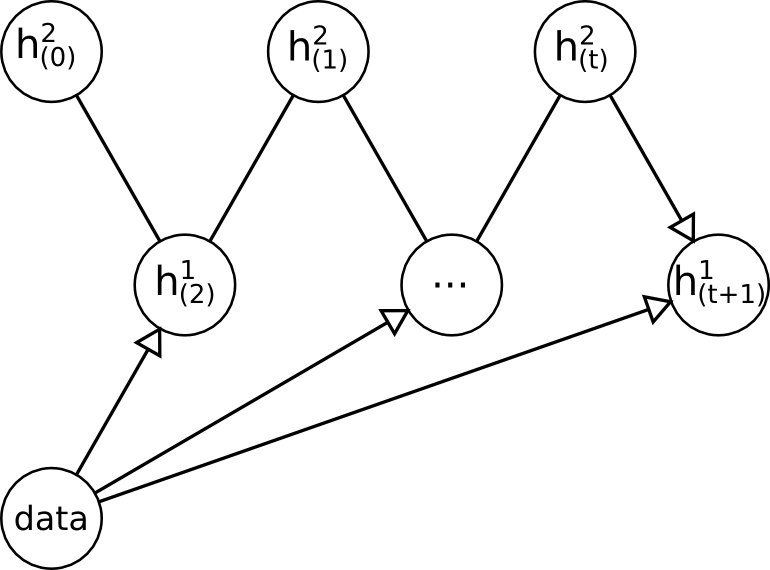 [Speaker Notes: Explain specgram]
Model Dependent Statistic
Approximate with gibbs sampling as in an RBM
Always use PCD
Alternate sampling even/odd layers
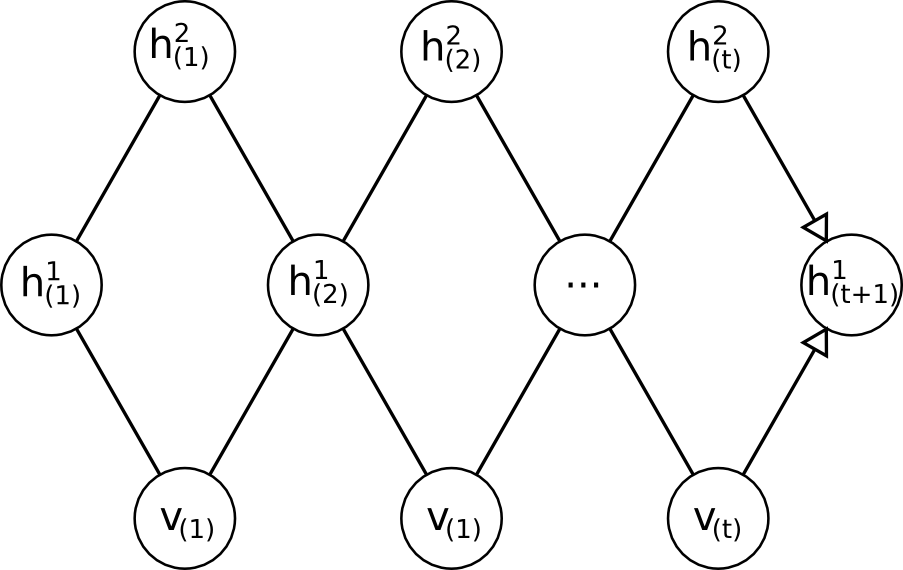 [Speaker Notes: Explain specgram]
Finetuning for Classification
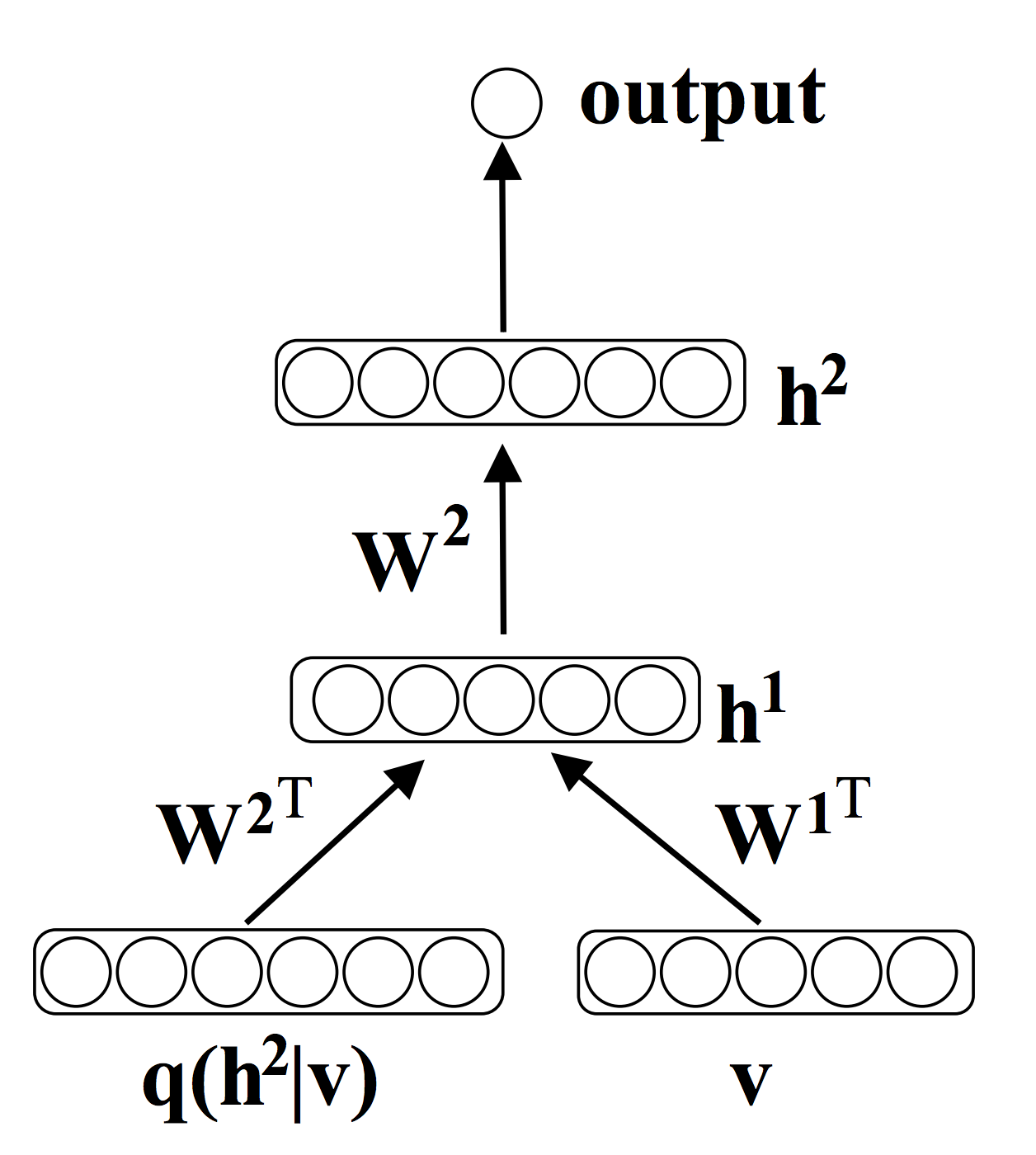 Can use to initialize MLP for classification
Ideal with lots of unsupervised and little supervised data
[Speaker Notes: Explain specgram]
Semi-supervised Learning
Makes use of unlabelled data together with some labelled data
Initialize by training a generative model of the data
Slightly adjust for discriminative tasks using the labelled data
Most of the parameters come from generative model
[Speaker Notes: Explain specgram]
Sparsity
Hidden units that are rarely active may be easier to interpret or better for discriminative tasks
Add a “sparsity penalty” to the objective
Target sparsity: want each unit on in a fraction p of the training data
Actual sparsity



Used to adjust bias and weights for each hidden unit
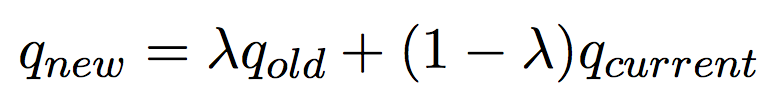 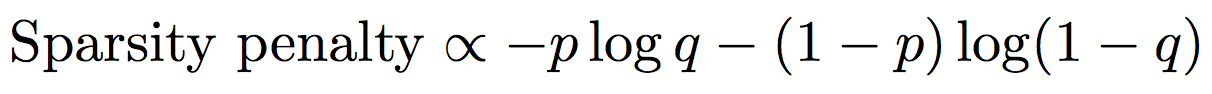 Initializing Autoencoders
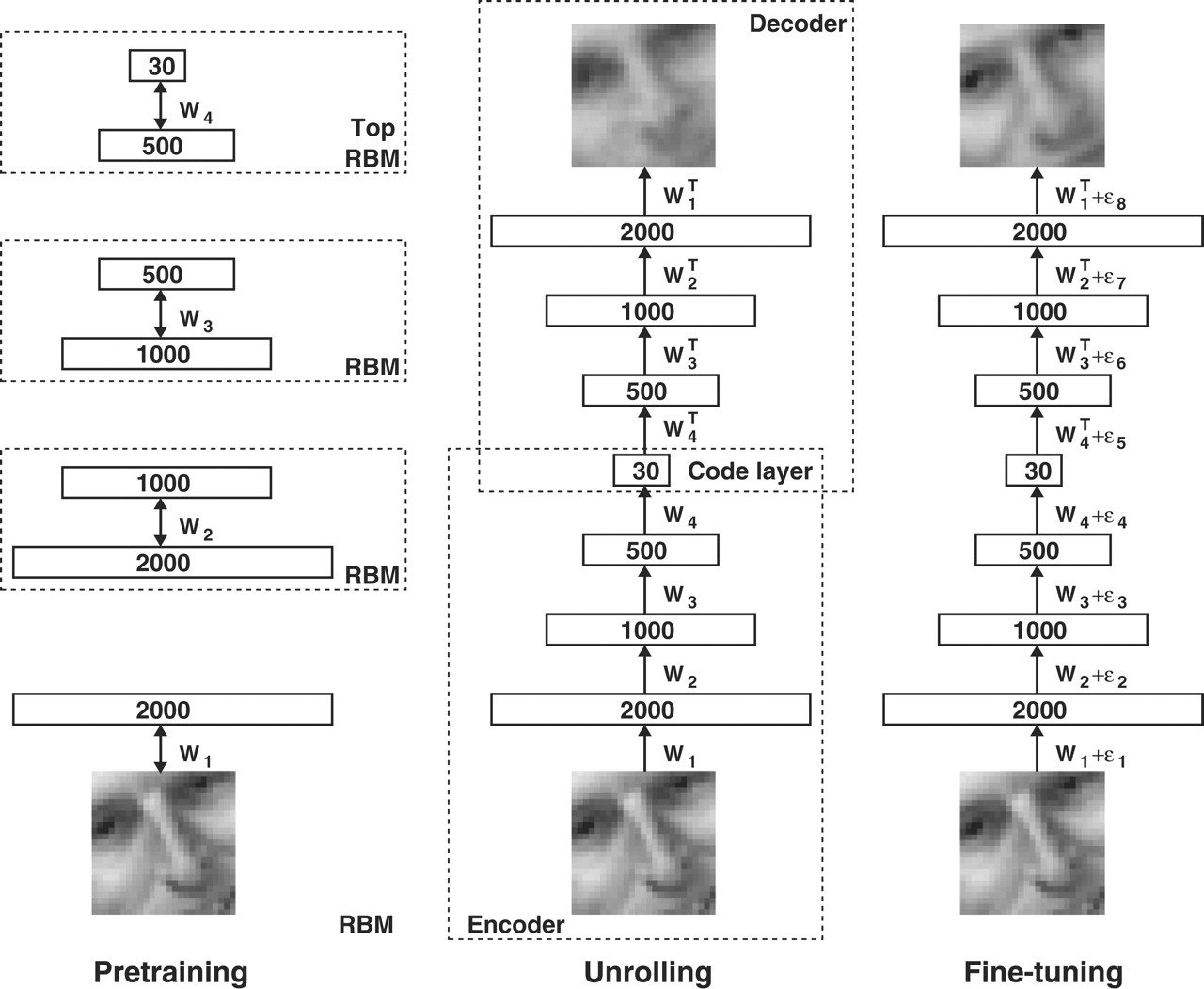 Example: ShapeBM
Weight sharing and sparse connections
Each layer models a different part of the data
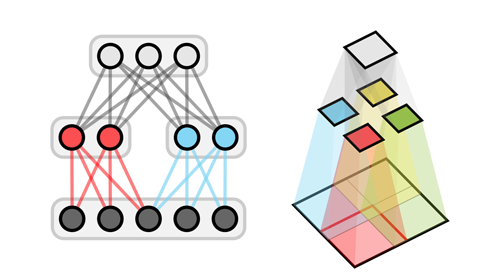 [Speaker Notes: Explain specgram]
Example: ShapeBM
Used DBM-like structure to learn a shape prior for segmentation
Good showcase of generative completion abilities
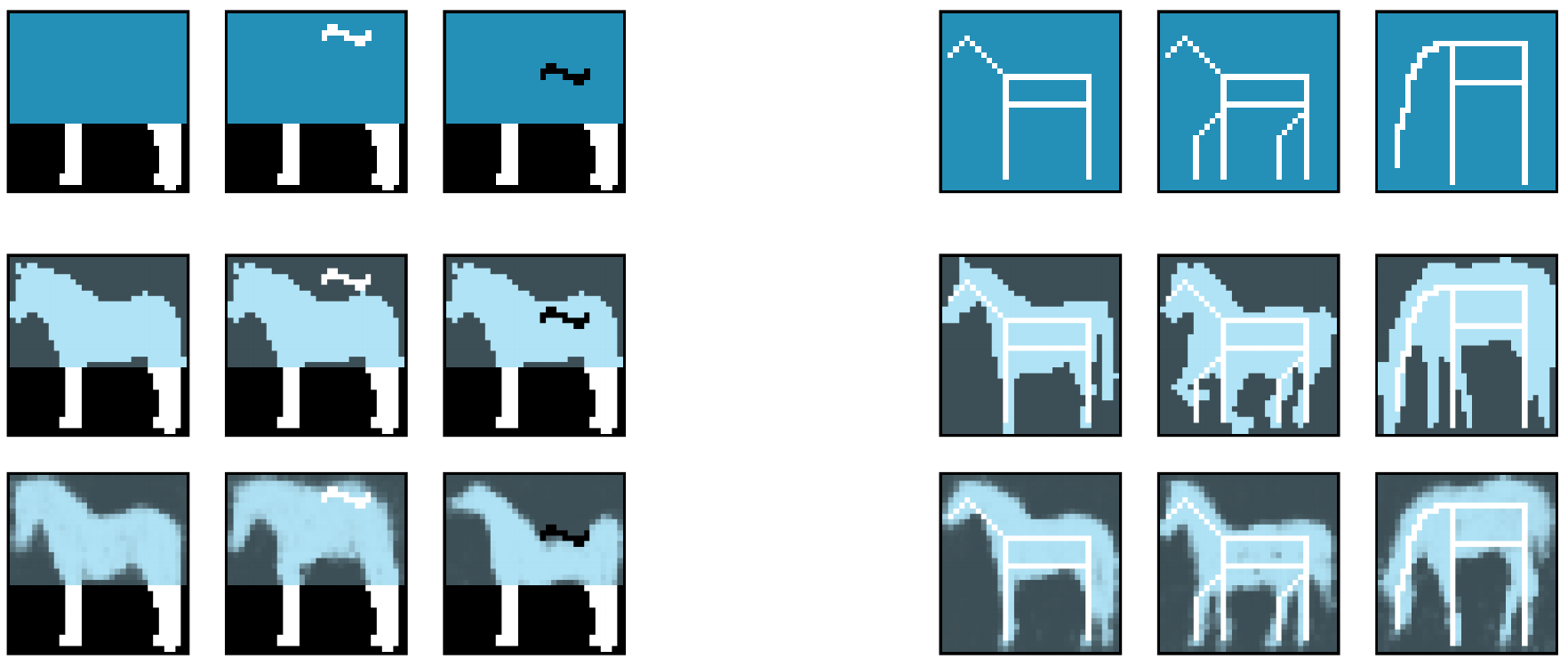 [Speaker Notes: Explain specgram]
Completing unknown data
Repeatedly sample from model
For any visible layer sample, clamp known locations to the known values
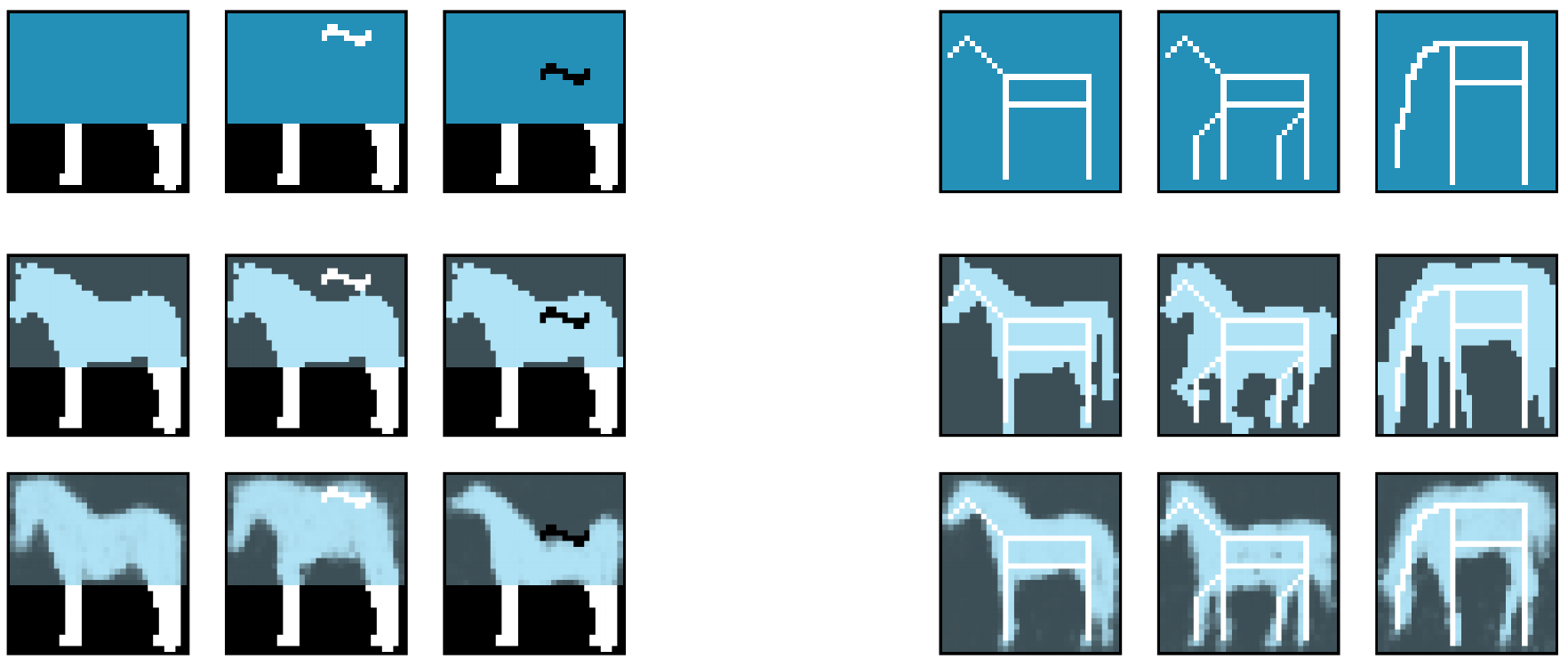 [Speaker Notes: Explain specgram]
Extensions
Gaussian RBM for image data
Convolutional RBM
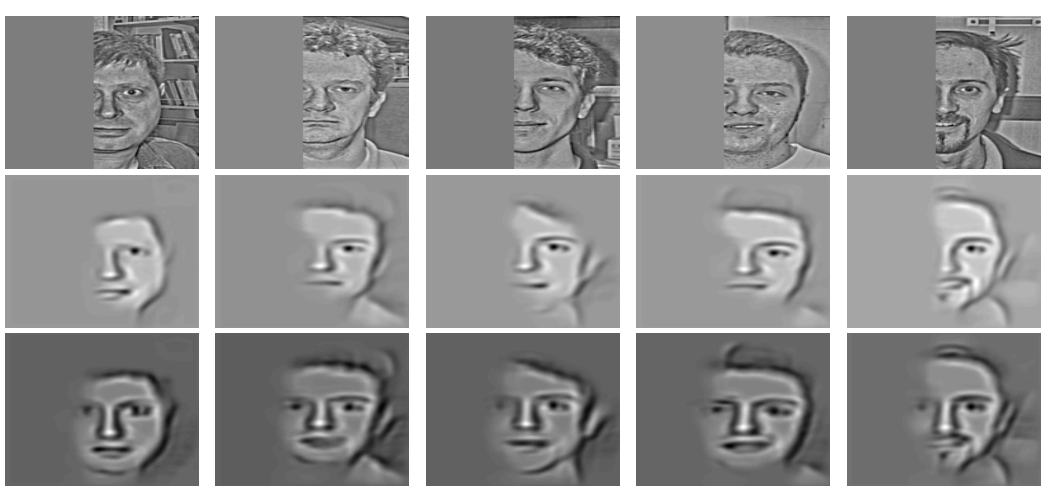 Accelerating Training
Most operations are implemented as large matrix multiplications
Use optimized BLAS libraries
Matlab, OpenBLAS, IntelMKL
GPUs can accelerate most operations
CUDA
Matlab Parallel Computing Toolbox
Theano
RBM Example Code
Example Matlab code
Additional Resources
http://goo.gl/UWtRWT
Neural Networks, deep learning, and sparse coding course videos from Hugo Larochelle
A Practical Guide to Training RBMs
http://www.cs.toronto.edu/~hinton/absps/guideTR.pdf